Contents
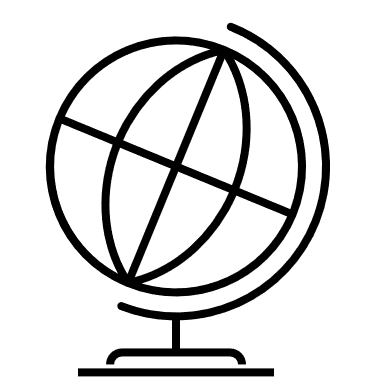 Introduction and summary
Labour market
Demographics
User expectations
Technology
Living conditions
Health
Political trends
Main findings
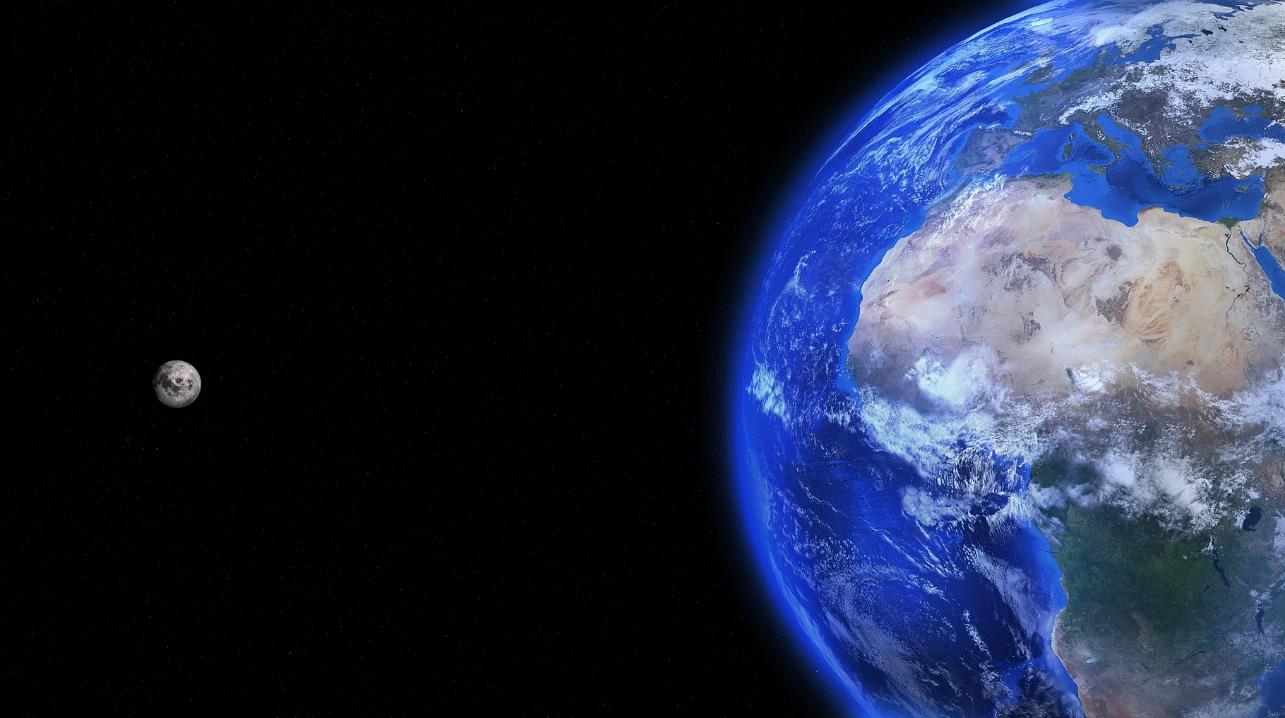 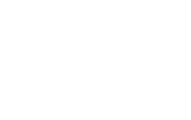 NAV’s Horizon Scan 2023–2035
Societal trends towards 2035 and consequences for NAV
[Speaker Notes: NAV’s Horizon Scan addresses key societal trends that are likely to affect the labour and welfare area in the years leading up to 2035, discusses uncertainties associated with each trend, and the consequences these may have for NAV.]
Why does NAV need a Horizon Scan?
1
2
Reflection and discussion of how societal trends affect NAV in general and your field in particular
Contribute to more accurate strategies and prioritisations for NAV
Society is changing rapidly. NAV must change with it, in step with new opportunities and challenges, and taking into account unexpected developments.
NAV’s employees are the target audience, but we also want to reach decision-makers and partners.
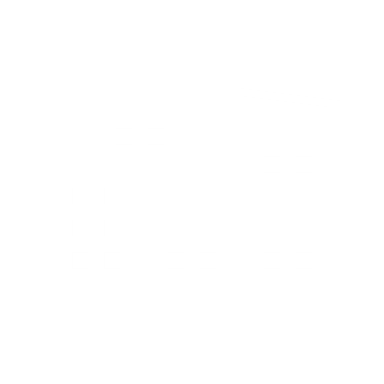 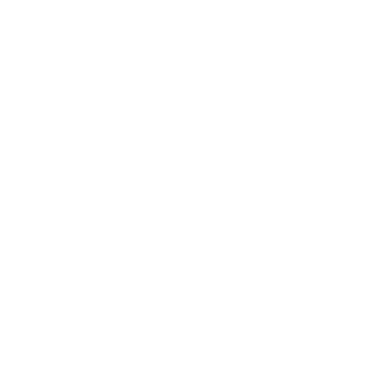 [Speaker Notes: The purpose of the report is to contribute to greater accuracy in the implementation of and future updates to NAV’s strategy and three-year priorities. The report also aims to promote reflection and discourse on how societal trends may affect NAV, both in general and in the specific unit where the individual employee works.]
From vision of the future to effecting change
Annual budget and 
targets and allocations letter
Set a course
Effecting change
Horizon Scan
Operationalstrategy
Strategic priorities
(3 years)
Horizon Scan
The key societal trends
 that are likely to affect the labour and welfare area in the years leading up to 2035, and the consequences these may have for NAV
Strategic priorities
Describe what NAV aims to achieve within 3 years. Updated annually and monitored with measurable success criteria
Annual budget andtargets and allocations letter
Annual priorities will be defined in targets and allocations letters issued at various levels in the public sector and will affect prioritisations in operating budgets
Strategy
Vision for NAV (10 years) with 4 strategic objectives
[Speaker Notes: The Horizon Scan is based on a review of research and analyses in various areas of society, to identify the societal trends that may have the biggest impact on NAV in the years to come. In addition, the report explores opportunities and challenges these trends may bring for NAV going forward. Which direction NAV actually will take, is included in the operational strategy, presented in June 2022.

The purpose of the Horizon Scan is to contribute to greater accuracy in the implementation of, and future updates to the operational strategy and three-year priorities.
The strategy will remain in effect for 10 years, and in addition, strategic priorities have been prepared for the next three years. These will, in turn, affect annual prioritisations in the targets and allocations letter used in the internal governance of NAV and in NAV’s operational budget, to ensure that we steer NAV in the right direction, year by year.]
Societal trends and NAV toward 2035
New expectations and opportunities
Framework conditions and skills needs may slow rate of development
Ageing and centralization challenge the welfare state and NAV
Immigration trends increasingly uncertain
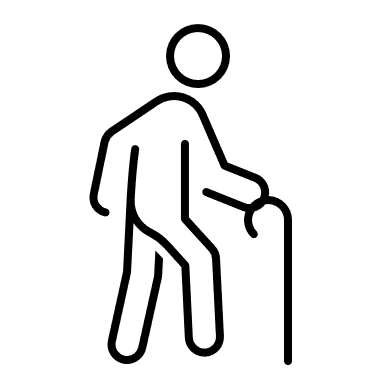 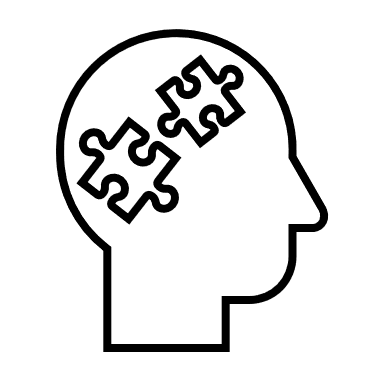 Restructuring and labour shortages
Increased regionalisation of international trade
Risk of increased polarisation and reduced trust a challenge for NAV and may lead to increased political unpredictability
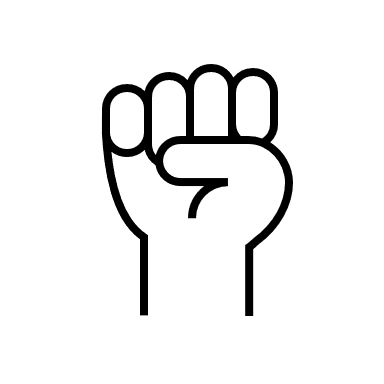 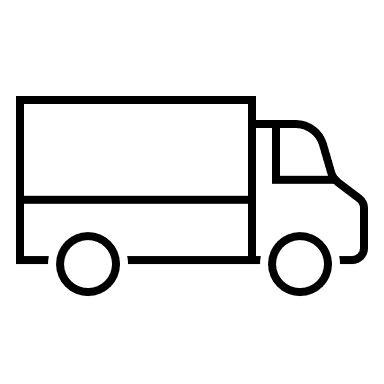 [Speaker Notes: Ageing and centralization challenge the welfare state and NAV
The population is increasing at a slower rate than previously, whereas ageing accelerates due to lower birth rates and an expected decrease in net immigration. The part of the population who are over 67 years old is expected to increase by more than 30 percent towards 2035, as opposed to a 5 percent population increase overall. For people within working age, we are expecting a moderate population increase of 2 percent towards 2035. 3 out of 4 employees in NAV work with services and benefits aimed at people within working age, and we therefore assume that the population increase will have minimal consequences for the overall workload of NAV in most areas. An ageing population will lead to an increase of approx. 35 percent in the number of retirees and recipients of assistive technology, and this development may prove challenging for NAV. At the same time, ageing will increase the gap between expenses and incomes in the National Budget, and this will affect labour and welfare policies. We expect to see increased demand for rationalization in the public sector. This could entail that NAV will be asked to work with more user groups with an aim of employment than we currently do, and that we will have to pinpoint even more accurately who will need more extensive assistance from the various parts of the organisation.
 
Net immigration is expected to decrease from the current level, but even so, the number of immigrants to Norway is expected to continue to increase faster than the rate for the population overall. Less immigration may make it easier for those who do come here to gain access to the labour market. A different composition of immigrants, with fewer migrant workers, may pull the trend in the opposite direction, if those who do come here lack the skills and qualifications needed. Climate change and a risk of persistent war and conflict may lead to a higher number of refugees. Labour shortages may also lead to changes in immigration policy and increased occupational migration, even from countries outside the EU. If immigration increases more than expected, this will lead to an increased demand on NAV to assist in qualification and employment-oriented services. It will also increase the workload related to the processing of international cases for those who live abroad or who have accumulated rights in other countries.
 
The population growth is expected to be concentrated to central areas. 4 out of 10 municipalities are expected to see a population decrease, whereas 2 out of 3 municipalities expect to see a decrease in the part of the population within working age. This will lead to a shortage of qualified labour in many areas of the country. Centralization and digitization will lead to fewer users for many NAV offices. Reorganization may be required to ensure service quality and effective resource utilization.

Restructuring and labour shortages
The labour market is likely to be shaped by technological advancements, the green transition and an ageing population. For NAV, a key focus will be to facilitate for necessary changes in the labour market and to manage sudden and unexpected shifts. This will presumably take the form of increased occupational and geographic mobility and a strengthening of knowledge and skills in the population. It will demand a stronger labour market knowledge and more workplace inclusion, knowledge-based services and a strengthening of collaboration with employers and the educational and health sectors.
 
Unemployment is expected to remain low, and we are likely to see a labour shortage, especially within health services and occupations requiring trade certificates. By 2040, we expect to see 60 percent of the labour force working in service industries, in both the private and the public sector, whereas we expect to see reductions in both the petroleum industry and retail. Labour shortages invite conditions where it is easier to include those who are currently not part of the labour force. Employers must adjust their expectations in the recruitment process and must place greater emphasis on inclusion and training.
 
The Covid pandemic and the war in Ukraine have highlighted existing vulnerabilities in the globalized economy. As a result, international trading patterns may change, and regions and countries may strive for increased self-sufficiency. We expect to see a decline in industrial employment in Norway, but regionalization may lead to new jobs within industry being created in Europe, thus cushioning the decline in Norway. A high pay level limits the potential for new industrial jobs in Norway, except in cases where competence requirements or natural resources give us an advantage.

New expectations and opportunities
People will, to a greater degree than before, expect services to be tailored to their needs and to be cohesive across the public sector. Digital literacy within the population and access to high-quality digital tools are expected to increase significantly towards 2035, but we need to focus on counteracting digital exclusion. The main barriers against adopting digital services are health or social limitations, language barriers and lack of bureaucratic or digital proficiency. Towards 2035, NAV must focus on making services more user-friendly and providing good alternatives to those who need them.
 
The digitization of society will continue, and the distinction between digital and in-person meetings will become more and more indistinct. Digitization represents a considerable opportunity for NAV in terms of contact and communication with users and administrative considerations. As an example, digital meeting places and platforms may help facilitate the maintenance and coordination of the interaction between NAV, users and partners. We believe artificial intelligence and decision support will become key tools in NAV’s service production. NAV may also be assigned new responsibilities as a data provider. In its role as a key player in the welfare area, NAV’s focus will be an ethical and responsible approach to the use of data-driven services with broad support in the population.
Due to digitization, fewer users will have traditional, in-person meetings with their counsellors. At the same time, personal meetings will continue to be important for individuals with complex needs. We presume that interpersonal skills and knowledge of user groups with complex needs will become even more important for NAV’s counsellors.
 
NAV must evolve to take advantage of the opportunities provided by technology and to meet new needs with new services. As a result, we need to focus on service development, competence, funding, organization, legislation, data sharing, ethics and privacy. These are all factors that may affect how, and how fast, the digitization process can proceed.

Risk of increased political unpredictability
Societal challenges related to restructuring, inclusion, ageing and the sustainability of the welfare state are expected to have an impact on labour and welfare policies in the years leading up to 2035. The lines of conflict is likely to be centred on considerations between universal and means-tested benefits, between benefit levels and incentives for work, disagreement over how the public sector is organised and the role of the public sector within service production, as well as immigration, climate and regional policies.
 
The political landscape has undergone a rapid transformation, with the pandemic, an ongoing war in Ukraine and increased inflation. Geopolitical uncertainty has consequences, in the form of changing international framework conditions and greater emphasis on security and preparedness. Persistently high energy and commodities prices may lead to increased poverty and inequality. This may give rise to increased polarisation, where there is less will to compromise and less trust in the authorities, and where policies increasingly come as a response to crises and acute situations. This could, in turn, lead to more abrupt changes to labour and welfare policies. At the same time, Norway has built barriers against polarisation and social unrest, in the form of a political culture characterised by stability, a multi-party system that ensures inclusion of various social interests, and a well-developed welfare state.
 
A trend where more space is granted for local adjustments and service development in collaboration with users and other affected parties is reflected in trust reforms implemented in Norway and several neighbouring countries. More localised service development will make evaluations and knowledge-sharing more important, to enable others to learn from, and implement, successful solutions. We expect the EU to play a bigger role for Norway as a global player in a more uncertain world, both as a trading partner, and in data protection and digitalisation policies. Norway and NAV are affected by the EU both directly, through the EEA, and indirectly, by the EU assuming a more active role in recommendations and action plans in labour and welfare policies and skills policies. Skills policies will become even more central in the years to come, especially considering technological developments and the green transition. It will be especially important to ensure inclusion of vulnerable groups in the labour market, as well as to ensure that all members of the labour force are able to build competence throughout their careers. Potential measures include better access to upper secondary education, apprenticeships and mentoring, as well as facilitation for life-long learning and options to combine employment with (further) education.]
Central uncertainties for NAV
Unforeseen circumstances

Immigration

Restructuring ability in the labourmarket and public sector

Trust and polarisation
BYTTES UT
Photo: Unsplash
[Speaker Notes: With the Horizon Scans, we have tried to predict the future since 2014, and we have been right about some things, but at the same time, there have been several major unforeseen events with far-reaching consequences, even for NAV, such as the Covid pandemic and the so-called EEA case. 
Unforeseen events require rapid restructuring and new priorities, especially in the public sector. During the Covid pandemic, NAV played an important role in terms of making sure we had enough essential workers to keep critical services operational and paying subsistence benefits to those who needed it. The war in Ukraine has led to a sharp price inflation and an increase in the need for financial assistance, among other things. This has given rise to a discussion of benefit levels, especially in terms of minimum rates. Disinformation and attacks on and politically motivated manipulation of digital tools constitute vulnerabilities for NAV. Such issues could affect NAV’s ability to make payments as well as the public’s trust in public services. Even though we are always working to prepare for the unexpected, unforeseen events are difficult to prepare for and represent the biggest uncertainty in this Horizon Scan.
 
In terms of demographic predictions, immigration to Norway represents the biggest uncertainty. Statistics Norway predicts low net immigration in the years to come, but there is some risk that the numbers of both new refugees and migrant workers may be higher than expected. Climate change, and the risk of the current situation, with war and conflict, persisting, may lead to a higher number of refugees. More refugees will mean an increased need of follow-up and coordination across sectors to ensure sufficient integration. This could affect the competence needs of NAV employees and shift the follow-up work to measures beyond NAV’s current portfolio of services. Generally, we expect the number of migrant workers to go down due to ageing populations all over Europe and reduced wage disparities between Norway and other countries. To meet labour demands, however, it is possible that occupational migration may be higher than expected, and that Norway may increasingly accept migrant workers from countries outside the EU/EEA.
 
Another key uncertainty is the restructuring ability of the labour market and the public sector. In terms of the labour market, restructuring is largely a response to changes in competence demands as a result of technological developments and the green transition. If we see persistent imbalances in the labour market, this could lead to increased exclusion, which will result in a higher rate of unemployment and more recipients of health-related benefits. This will increase the demands on NAV in the form of increased demands for follow-up and income protection. A demand for continued restructuring in the public sector is triggered by ever-increasing expectations for improved efficiency as a result of an increased perceived gap between public expenditures and revenues, as well as for the public sector to seize on new opportunities provided by digitalisation. The latter involves expectations for NAV and other public bodies to develop inclusive services to counteract digital exclusion, implement new channels in step with a digital generational change and improve services with the help of artificial intelligence. The demand for increased efficiency in the public sector could, potentially, reduce NAV’s economic scope of action, something that, in turn, could trigger a demand for increased digitalisation of services. It is still uncertain, however, whether digitalisation will have the expected benefits – this could be due to digitalisation optimism, unsuitable models for funding, and because digital solutions are not necessarily a good fit for all users. In addition, there are many ethical and legal considerations to the use of artificial intelligence, which means that the opportunities and consequences going forward are highly uncertain. In the opposite direction, one could also speculate whether the gap between public expenditures and revenues could have the opposite effect on NAV. While increased pressure on public funds could lead to increased demand for efficiency and lower ambitions for the public sector in general, one potential outcome for NAV could be that NAV instead is assigned new mandates and responsibilities for making sure more people are included in the labour market.

Trust and polarisation: This is about the risk of increased political polarisation, i.e. the fronts of social discourse becoming increasingly staunch. Polarisation is often seen in context with increased inequality, and the risk is especially high if the current situation, with high inflation and interest rates continues, and if we, at the same time, fail to cope well with restructuring in the labour market. This could challenge trust in NAV and lead to increased instability in policy areas relevant for NAV, where policies increasingly come as a response to crises and acute situations.]
7 societal areas
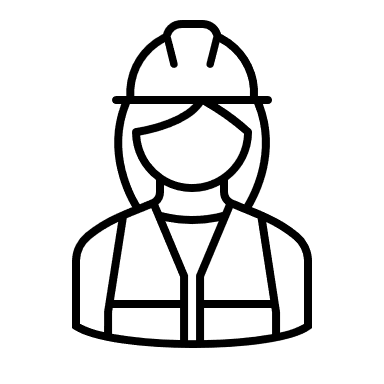 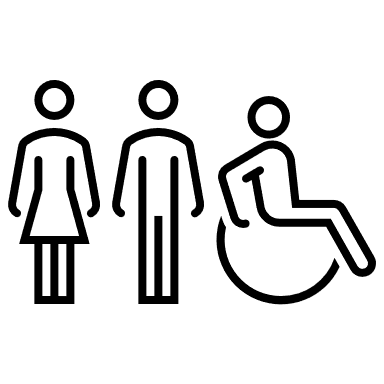 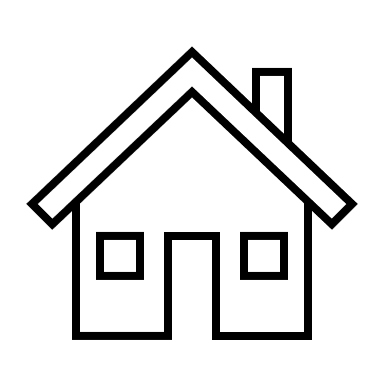 Labour market
Demographics
User expectations
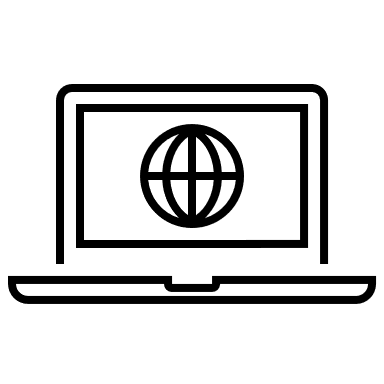 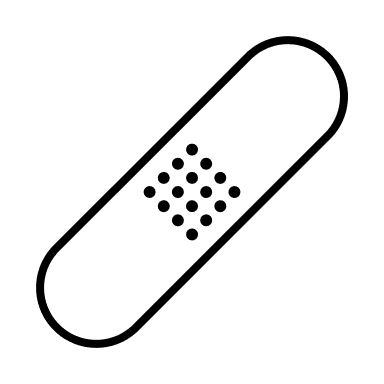 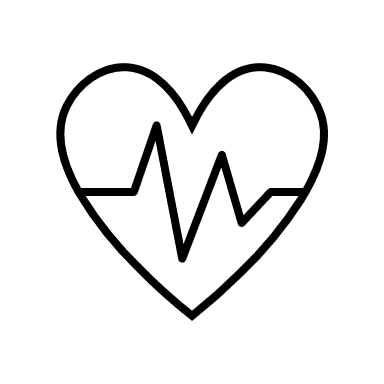 Technology
Living conditions
Health
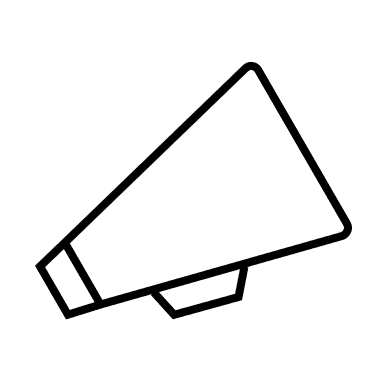 Political trends
[Speaker Notes: The Horizon Scan covers these seven societal areas.]
Employee survey, June 2022
The five societal trends likely to have the biggest and smallest impact on NAV in the next 10 years, according to NAV employees
Big impact
Some impact
Minimal impact
[Speaker Notes: Digitalisation and ageing are the two trends which most NAV employees believe will have an impact on NAV overall. Ageing stands out, in that far fewer respondents believe this trend will have an impact on their own work tasks (not shown in figure). This is because relatively few NAV employees work with pensions or with older user groups, and because the consequences of ageing for many NAV employees, are likely to be experienced indirectly, such as in measures to ensure the sustainability of the welfare state.

One paradox is that increasing political polarisation and reduced trust in the public sector are the two trends that the fewest respondents believe will affect NAV overall, whereas we, the authors of this Horizon Scan, have concluded that the risk is especially high for these two trends. This could therefore be considered a blind spot – a somewhat underestimated trend all of us in NAV should be prepared for.]
Employee survey, June 2022
Horizon Scan with increasing usefulness and influence
[Speaker Notes: NAV employees increasingly find that the Horizon Scan both is beneficial and influences NAV’s priorities.]
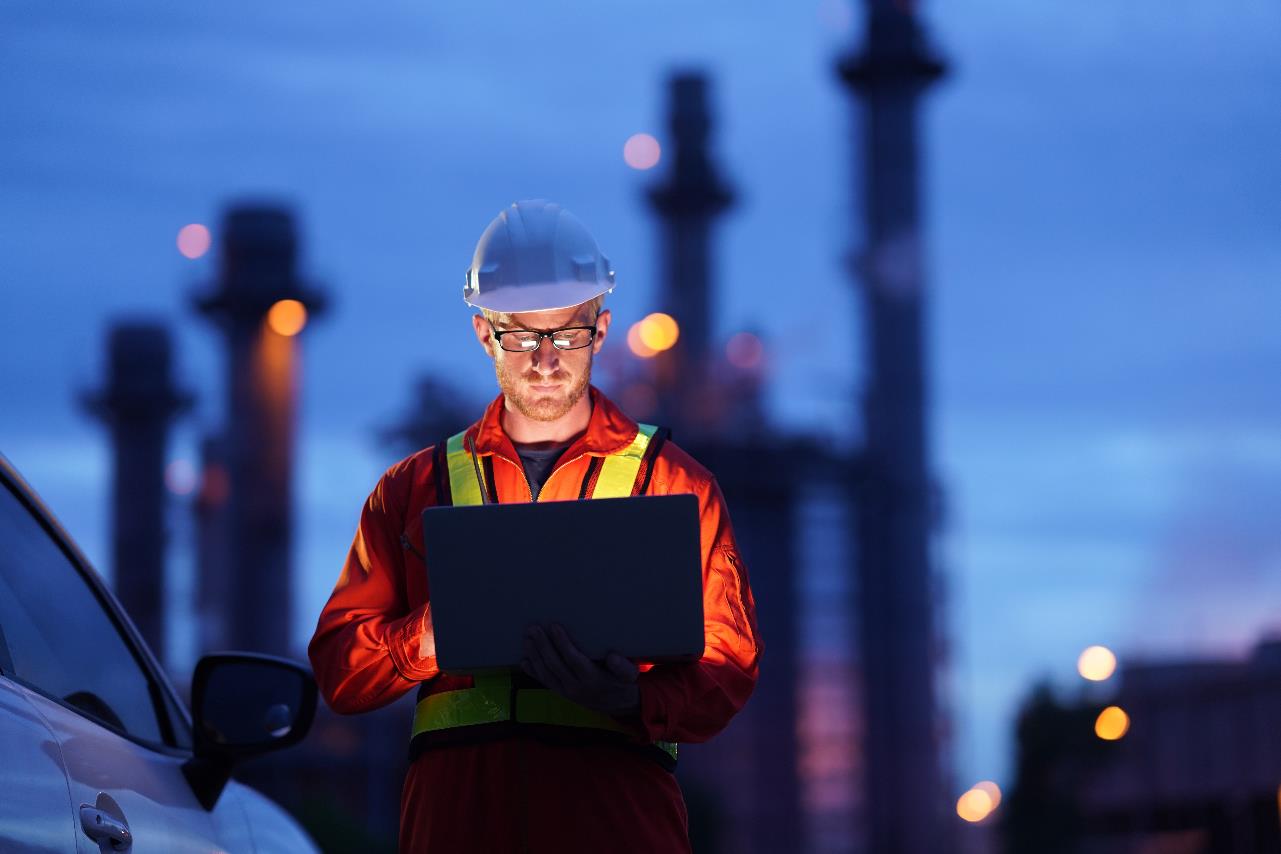 Labour market
[Speaker Notes: Transition due to new technology and the green transition
The labour market is facing major transitions towards 2035 as a result of technological development and the green transition. Labour shortages are expected to be the most severe for health personnel at all levels of education, and generally for occupations that require trade certificates. Drop-out rates for upper secondary education have decreased, but remain at around 20 percent. In vocational programmes, the drop-out rate is higher, around 30 percent, which makes it difficult to meet competence demands.
 
Technological advancements and automation will most likely continue to affect the labour market. Technology will both create and eliminate jobs, but so far, the net effect has been positive. The OECD suggests that 6 percent of jobs in Norway are at high risk of being eliminated entirely as a result of automation, whereas approx. 25 percent are expected to see significant changes. Uncertainty is high in these kinds of analyses.
 
Social inequality may increase as demand for highly skilled workers increases, whereas low and medium skilled jobs are eliminated. The green transition will also both generate and eliminate jobs. We are expecting jobs in the petroleum sector to be eliminated, especially. Towards 2035, the net effect will probably remain positive. Approx. half of new green jobs are expected to be generated in occupations requiring trade certificates, such as operators and craftspersons.
 
Employment is expected to increase the most in private and public service production, at almost 10 percent towards 2040. Service industries are already the largest industries, and these are expected to make up 60 percent of the labour force in 2040. In the public sector, we expect to see the biggest increase in the health and care services sector. We expect to see the biggest decrease in employment in oil and gas production – almost 30 percent. We also expect to see a significant decrease in retail (-15 percent) and industry (-10 percent). For retail, this is primarily due to automation and online shopping, whereas the decrease in industry is largely attributable to ripple effects form the decrease in oil and gas production. The decrease in employment in these industries will, overall, be larger than the decrease in oil and gas production.
 
These transitions in the labour market could lead to periods of higher unemployment, especially in industries and occupations that are particularly affected. We do not expect to see a permanently increased unemployment rate, as an ageing population would otherwise lead to a labour shortage. We do, however, expect to see persistently high unemployment rates for those who have not completed upper secondary school.
 
To ease this transition, NAV plays an important role in contributing to increased occupational mobility. This will require close collaboration with both employers and the educational sector, as well as greater emphasis on finding and qualifying candidates for jobs in future-oriented industries. Key questions will be what the role of NAV will be to meet competence demands in the labour market in the years to come, and how best to collaborate with other sectors. This could affect how NAV assists employers, both in terms of recruitment of labour and in terms of following up on users after they start work. A lack of qualified labour means employers will have to adjust their expectations in the recruitment process and focus more on workplace training and inclusion of persons who are not part of the labour force.
 
The ageing population means a smaller share of the population are of working age, both in Norway and in other countries, which hampers economic growth.
 
Russia’s invation of Ukraine led to increased commodity prices, many refugees and increased uncertainty about future economic developments. The consequences will depend on how long the war lasts and what the effects of it will be. Both the pandemic and the war in Ukraine have highlighted vulnerabilities in our globalised economy, and supply security has been moved higher up on the agenda. We could therefore see stronger regionalisation of international supply chains in the years to come, which could mean more industrial jobs in Europe. This also includes Norway in some cases, where competence requirements or natural resources give us an advantage. Industrial growth will, in any case, be limited due to high wage levels in Norway.]
Two drivers behind the high rate of restructuring
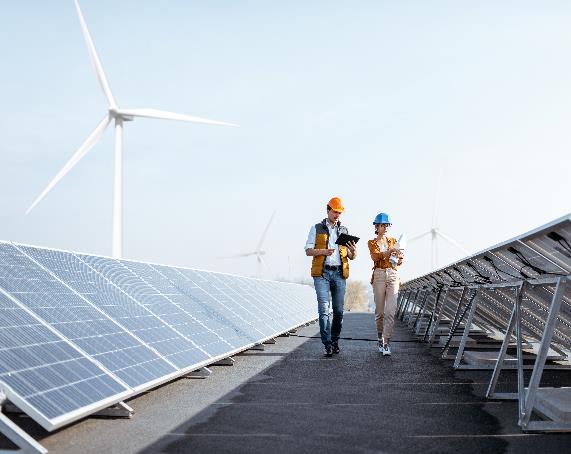 Technological development
Creates, eliminates and changes jobs
Changes skills requirements
Increased inequality
Temporarily increased unemployment

The green transition
Creates and eliminates jobs
Impact on skills requirements uncertain
Considerable regional differences
Photo: Colourbox
[Speaker Notes: As mentioned, we believe the rate of restructuring will be quite fast. There are two reasons for that – technological development and the green transition.
Technological development will both create new jobs and eliminate jobs by automation. 
According to the OECD, the net effect has been positive thus far. In addition, skills requirements will change.
 - Jobs that are largely routine, with low to medium high skills requirements, will be eliminated
 - The jobs created will largely have high skills requirements
This will lead to increased inequality. But there will be considerable differences between industries. Low-skilled jobs that cannot be moved abroad or that cannot be automated 
will remain, and some high-skilled jobs may see reductions.
There may also be temporarily increased unemployment in industries or regions that are strongly affected by restructuring. We are not concerned with high unemployment in the long term; we instead believe labour shortages will become a problem. But we do believe there may be temporarily increased unemployment in industries or regions that are strongly affected by restructuring.
We therefore believe increased mobility (in terms of both occupational mobility and geographic mobility) and competence development throughout one’s professional career will become more important in the labour market, and that labour shortages will pave the way for inclusion of those currently excluded from the labour market. For NAV, then, closer collaboration with other partners, such as the education sector and employers, will become more important – as mentioned in the operational strategy.
In addition, we believe that not all skills shortages can be resolved through formal education, and that employers must be willing to lower their standards and provide more in-house training.

The green transition will also both create new jobs and eliminate others. We believe this will have rather dramatic regional consequences, because jobs often depend on access to natural resources. According to a new report by Oslo Economics, published shortly before Christmas, the green transition will lead to a massive increase in demand for craftsmen and operators, followed by engineers and IT developers. This means the green transition does not primarily generate high-skill jobs.]
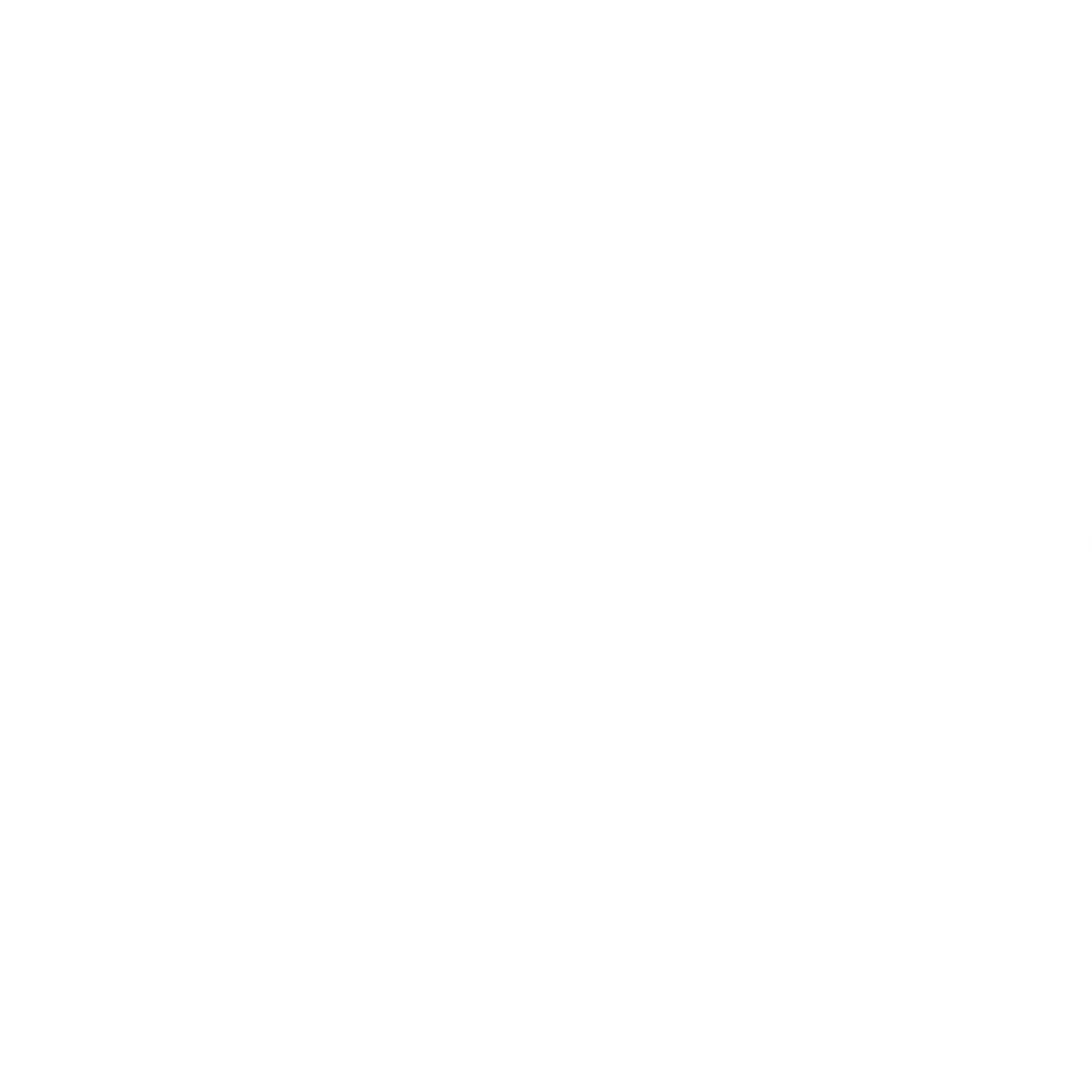 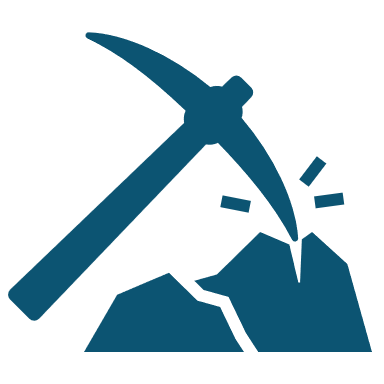 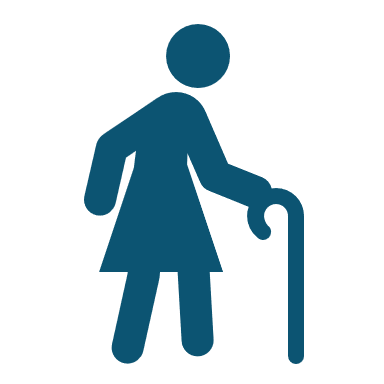 Ageing population leads to weaker growth prospects even in the long term
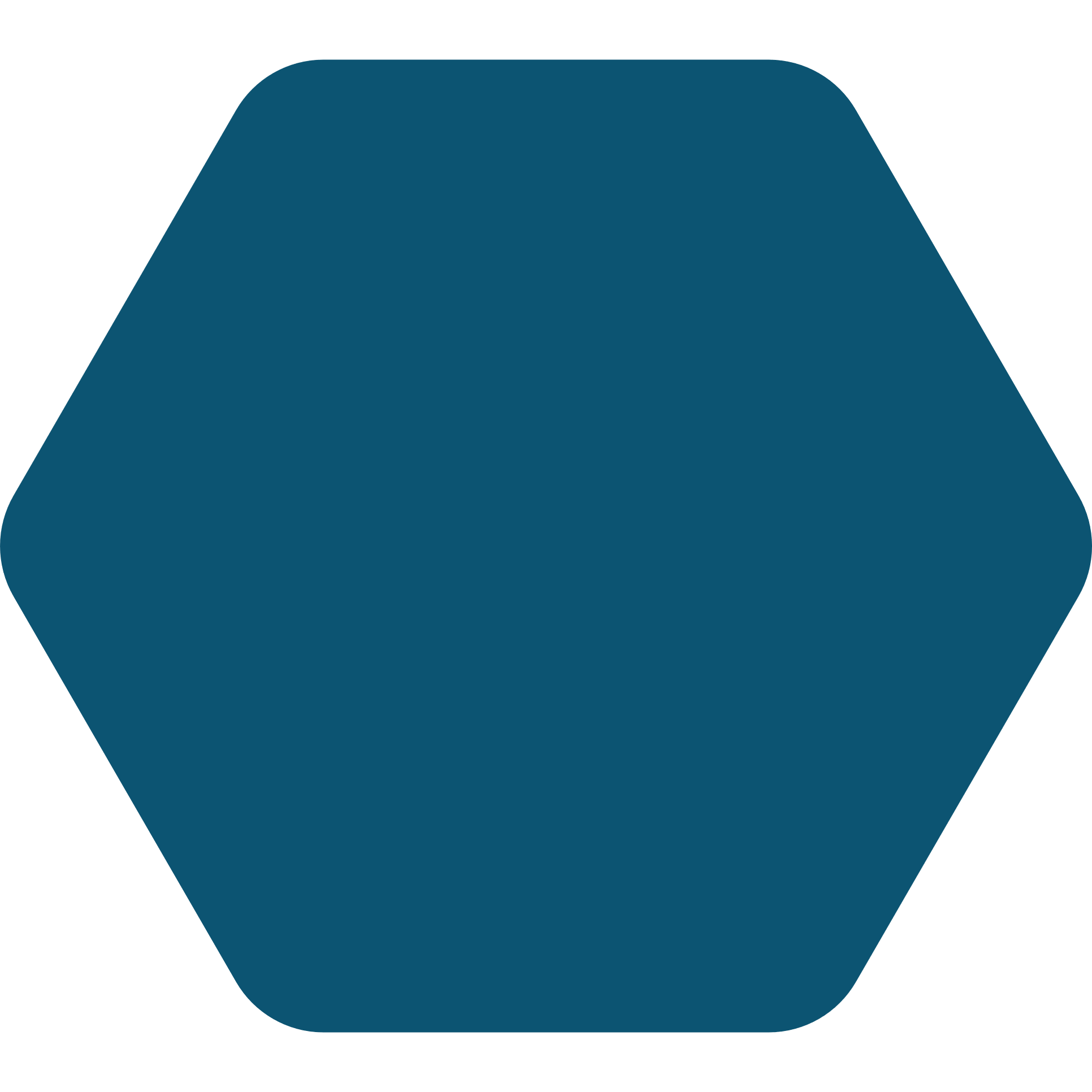 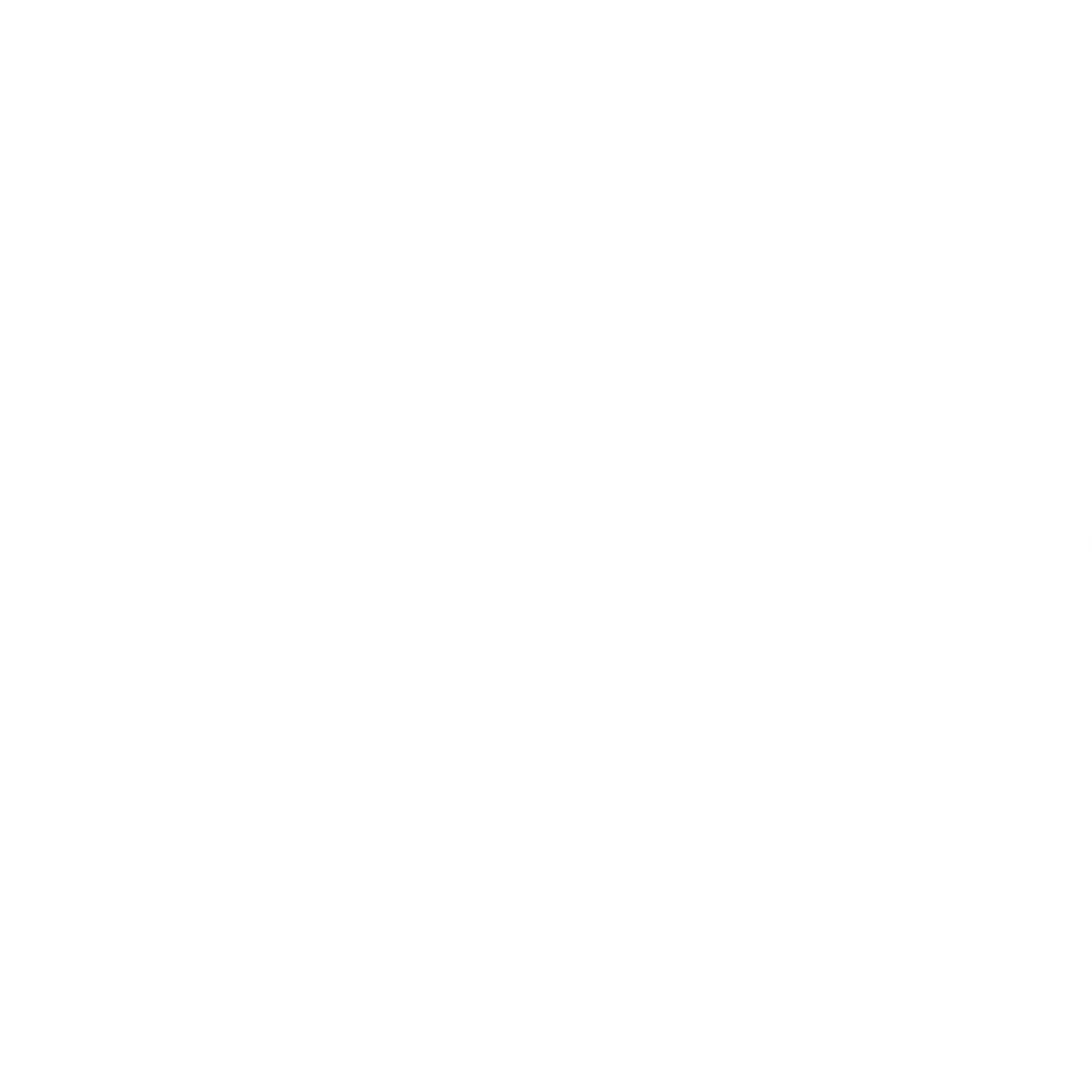 Low level of unemployment, but weaker growth prospects in the short term
Weaker international growth and vulnerabilities in the globalised economy
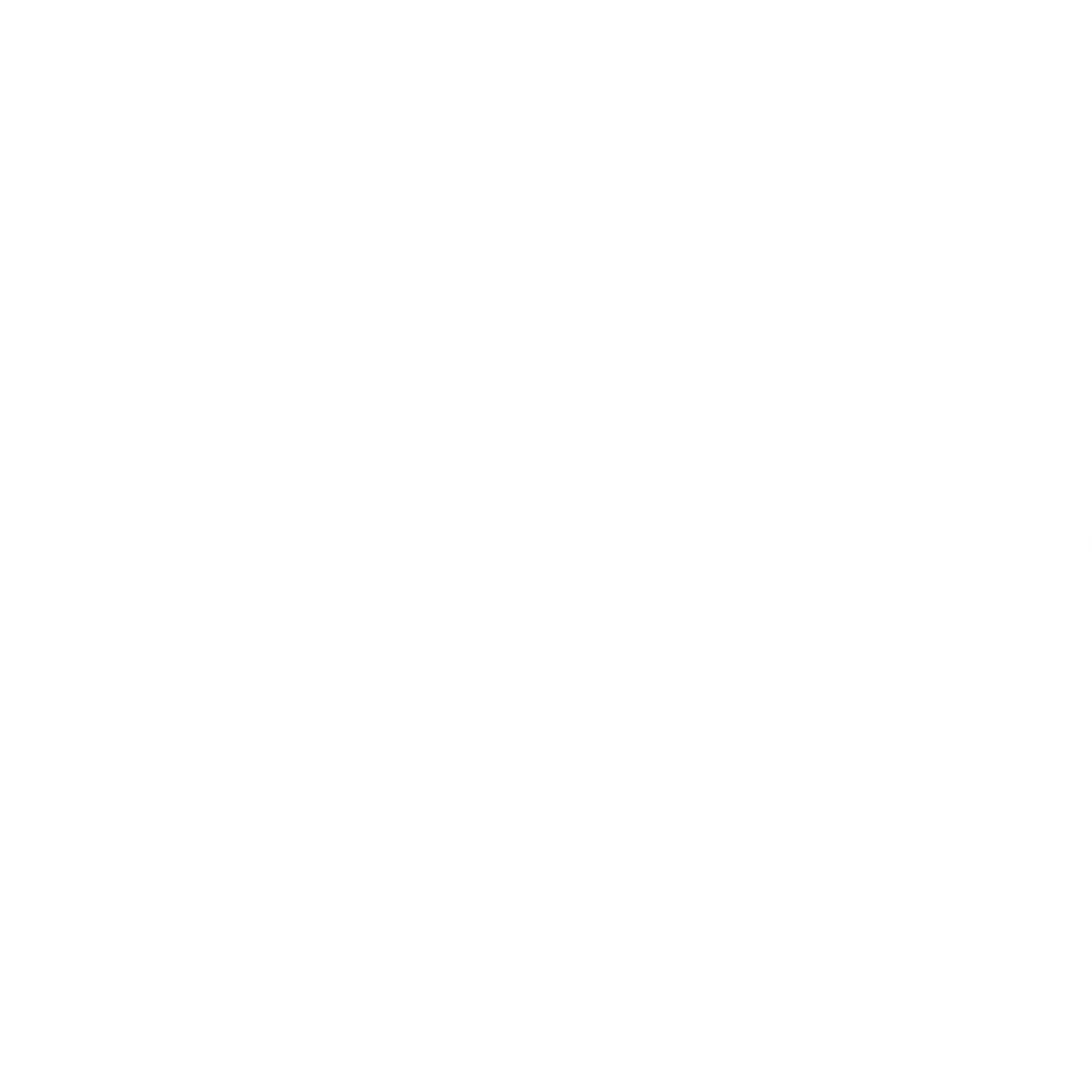 Lower productivity growth in rich countries
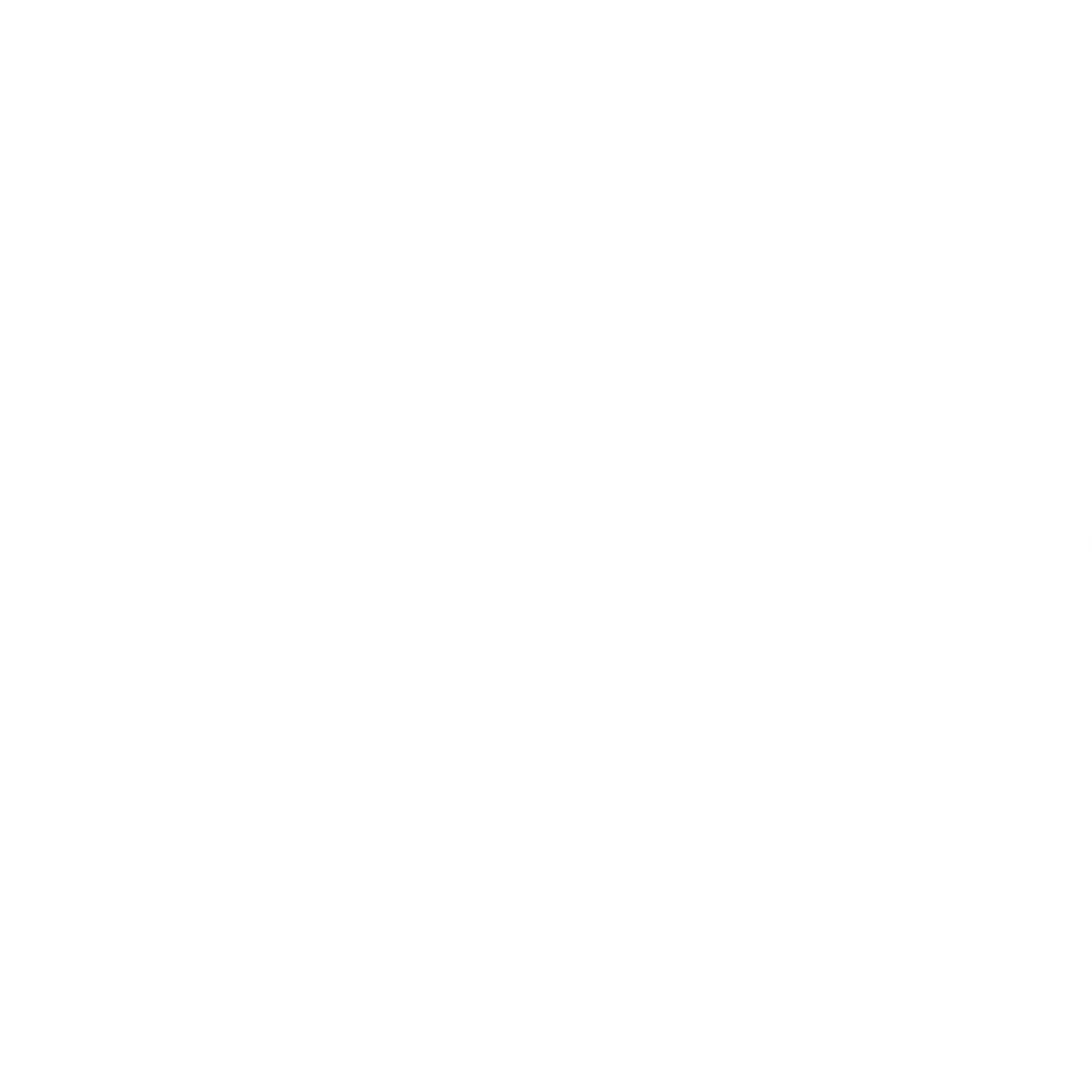 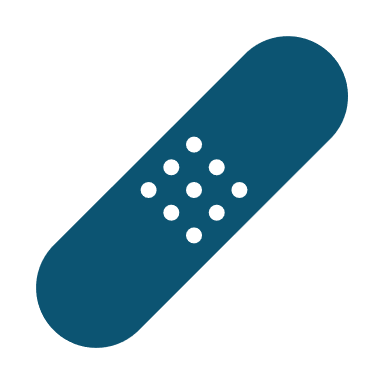 We are more vulnerable than we thought
[Speaker Notes: Then to how international developments may affect us.
First, the current situation in the Norwegian labour market indicates reduced economic growth and somewhat increased unemployment rates for the next couple of years. In the long term, we expect to see low unemployment rates in Norway due to a high demand for labour.
Even so, we believe that an ageing population, both in Norway and abroad, will lead to reduced economic growth in the long term, and international developments do influence us, among other things, through reduced demand. 

In addition, we see the emergence of protectionism, among other things in the wake of Brexit, the Covid pandemic and, not least, Russia’s invasion of Ukraine. It has proven to be too risky to be dependent on countries we may end up being in conflict with, and we believe this could lead to increased regionalisation of international trade. This could lead to industrial expansion in Europe, but high wage levels do set some limitations for this in Norway. It would still be relevant in situations where natural resources or our competence give us an advantage. One specific example of this type of regionalisation is that the EU is currently focusing on strengthening the European pharmaceutical industry, in the interest of preparedness. The fact that we, and other countries, now have to emphasise security and preparedness, will negatively affect economic efficiency, and may also lead to reduced economic growth. More uncertainty globally is further indication of reduced growth, because fewer investments are made in uncertain times.]
Industrial structure will change
Employment by industry. Figure in thousands
Biggest increase in service industries in the private and public sectors

Fewer jobs in the petroleum industry, retail and (more uncertain) industry

Increased skills requirements

Great shortage of
health personnel - all levels of education
occupations that require trade certificates – especially within healthcare and crafts
ICT competence
* Figures from 2019 for private services
Source: Statistics Norway (Cappelen et al. 2020)
[Speaker Notes: These are projections made by Statistics Norway, of employment by industry. This is an analysis dating from late 2020, and an update is expected sometime in late 2023.
Even so, the main findings do hold up. We expect to see the highest growth in employment within the service industries. For the public sector, this mainly concerns the health and care services industry. 
We expect to see reduced employment in the petroleum industry, retail and traditional industry. For retail, the decrease can be attributed to automation and more online shopping. The decrease in traditional industry can, among other things, be attributed to decreases in the petroleum industry, but the decrease may be lessened by regionalisation in international supply chains.
Skills requirements will increase, and there will be a shortage of health personnel with all levels of education, as well as of workers with a vocational education, especially within health services and trades.
We also expect to see a shortage of ICT competence, like we have already seen from NAV’s business survey, and from 4 out of 5 state enterprises reporting problems with recruiting ICT experts. 

We believe that the shortage of qualified labour will entail that employers will be forced to lower their expectations for formal qualifications and instead provide training in the workplace, and we believe this is a development we should encourage. In addition, the labour shortage represents a good opportunity for inclusion of those who are currently excluded from the labour market.]
The green transition – skills requirements
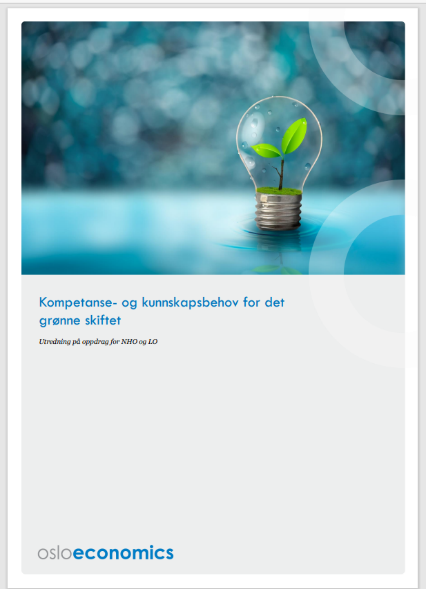 Key occupational groups
Trades and operators (50 %)
Engineers and supervisors (40 %)
Graduate engineers and IT developers (10 %)

Main scenario
Demand for these occupations will increase by 64,000 by 2030
[Speaker Notes: In November 2022, Oslo Economics presented a report on the skills demands brought forward by the green transition. They identified occupational groups that will see increased demand in connection with the green transition, and that the green transition is likely to increase the demand for workers by 64000 in these occupational groups towards 2030. These are additional jobs beyond the general development of the economy, according to this report. The predictions are highly uncertain, however. Estimates vary between 13000 (low scenario) and 115000 (high scenario).
Of these, 50 percent are tradespersons and operators, 40 percent are engineers and supervisors, and 10 percent are graduate engineers and ICT developers.

These are groups where there is already a labour shortage, and where it will be challenging to meet demand.]
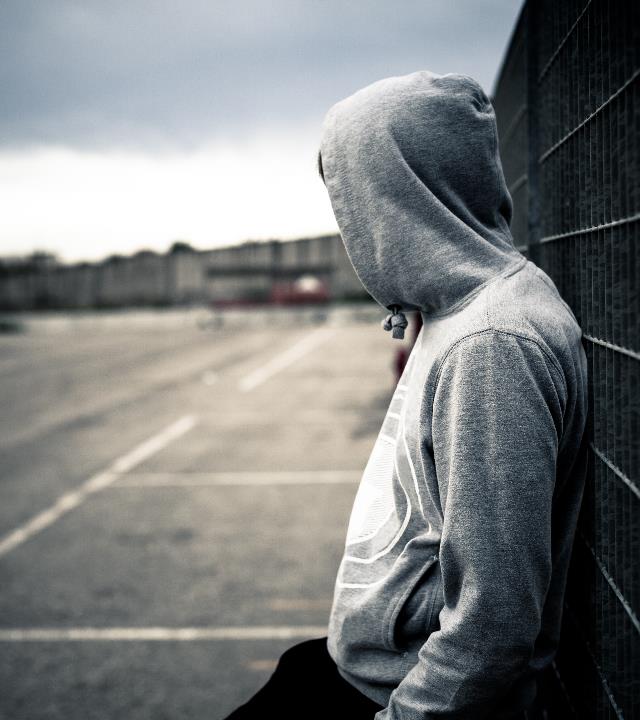 1 in 5 does not completeupper secondary education
Unemployment by education level Figures in percent
Source: Statistics Norway
Photo: Colourbox
[Speaker Notes: One of the biggest societal challenges in Norway is the high drop-out rates from upper secondary education – one in five does not complete upper secondary school within five or six years. The drop-out rates are even higher for vocational programmes, where approx. 30 percent do not complete their education. The positive side is that the drop-out rate has decreased considerably – 4-5 years ago, one in four did not graduate.
The reason this is critical, you can see here. Unemployment rates have, for a long time, been clearly higher among those who have not completed any education, those who have only completed compulsory education, as shown by the light-blue graph in the figure, and there are considerable variations, even within this group. Among other things, the Covid pandemic hit much harder among those with no education than for other groups. We fear that the trend of high and increasing unemployment among unskilled workers will continue towards 2035. 

Unemployed people make up only a small share of the working-age population who are not part of the labour force. All in all, 661,000 aged 20–66 were not in education, employment or training in 2021 (31,000 fewer people were not in employment, education or training – MEMU). While we do not have specific figures, we know that people with limited education are strongly over-represented in this group as well.

One of the most important tasks for NAV in the time to come will therefore be to ease the transition and promote occupational and geographic mobility.
This is not our responsibility alone – it will also require close collaboration across sectors, including with the education sector. In 2020, the Government presented a new competence reform, “Lifelong Learning”, which included measures to open the education system up for lifelong learning. This includes universities and university colleges increasingly offering small modules for people who already have careers, with costs shared between the employee, the employer and the public sector.]
Consequences of restructuring and increased skills requirements
Periodic increases in unemployment in strongly affected industries and occupations

New jobs in other industries/occupations, and with considerable regional variations

NAV must help ease transition
increased mobility, reduced exclusion, increased inclusion

Need for lifelong learning
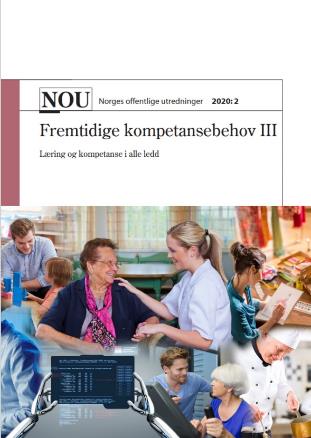 [Speaker Notes: Restructuring and changes in skills requirements mean that we must encourage and facilitate for more people continuing to build skills as well as for eliminating barriers to retraining as an adult, as more and more people are likely to experience that their qualifications are becoming outdated unless they update their skills.
Restructuring and changes in skills requirements will have a wide range of consequences for the labour market and NAV.
Periodic increases in unemployment in strongly affected industries and occupations – Due to a high rate of restructuring in the years to come, we may see periodic increases in unemployment in some industries and occupations, as well as geographic regions, such as during the oil price drop some years back, when unemployment increased significantly, especially in Rogaland. 
New jobs may be created in other industries/occupations, and may be created in other regions of the country – While many jobs may be eliminated or change in the years to come, new jobs will be created. Estimates from the World Economic forum indicate that interaction between humans, machines and algorithms will create upward of 12 million more jobs globally than what is lost towards 2035. In addition, an ageing population will likely lead to labour shortages in the health and care services sector. We are not facing a jobless future quite yet. But new jobs may be created in other industries and in other geographical regions than where they are lost.
NAV must help ease transition – contribute to more occupational and geographic mobility – That is why it is important for NAV to help ease transition and promote occupational and geographic mobility, even if this is an effort that will require collaboration from multiple actors, including the education sector. There is also some indication that geographic mobility may become less important in the years to come, as digitalisation makes it easier for many occupational groups to perform their jobs without being physically present in the workplace. NAV will also play a role in helping businesses recruit and retrain workers.
In addition to increased mobility, we have a vast unused labour reserve in the form of the many who are currently excluded. Reducing exclusion and improving inclusion of those who have previously been excluded will become more of a factor for success. There are also cross-sectoral challenges, which will require more knowledge of which measures are successful.
Lifelong learning and restructuring – A key measure for increasing occupational mobility among job seekers is to facilitate for skills enhancement. In April 2020, the Government presented a report to the Parliament on the skills reform “Lifelong Learning”. The report presented a wide range of measures to prevent people from becoming “outdated” due to a lack of skills. This includes measures to stimulate demand for skills development, opening the educational system for lifelong learning and improve the link between supply and demand for skills development. A proposal for a new programme for employment-oriented skills-enhancement has also been presented. This will be a joint effort between the public and private sectors, both in terms of execution and funding, and new education and training offerings will be developed based on concrete and identified skills demands in the workplace. This includes both formal and informal education and training.
Not all education needs to be formal; businesses must also lower their qualificaiton requirements when they post job listings and put more effort into in-house training.
Increased demand within NAV for knowledge of the labour market and workplace inclusion – Finally, a fast rate of restructuring in the labour market will also demand more of NAV employees, who must stay informed of local conditions in the labour market in order to effectively provide labour.]
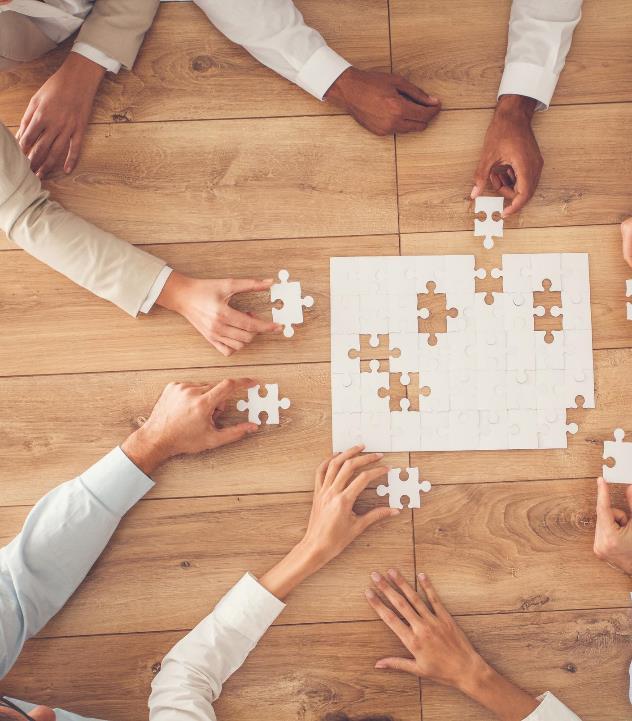 Questions for reflection
How will labour market changes affect NAV?

What will it entail for NAV that competence demands change rapidly?

How will the platform economy and other changes in forms of employment affect NAV?

How will we handle rapid changes within certain occupations or regions?
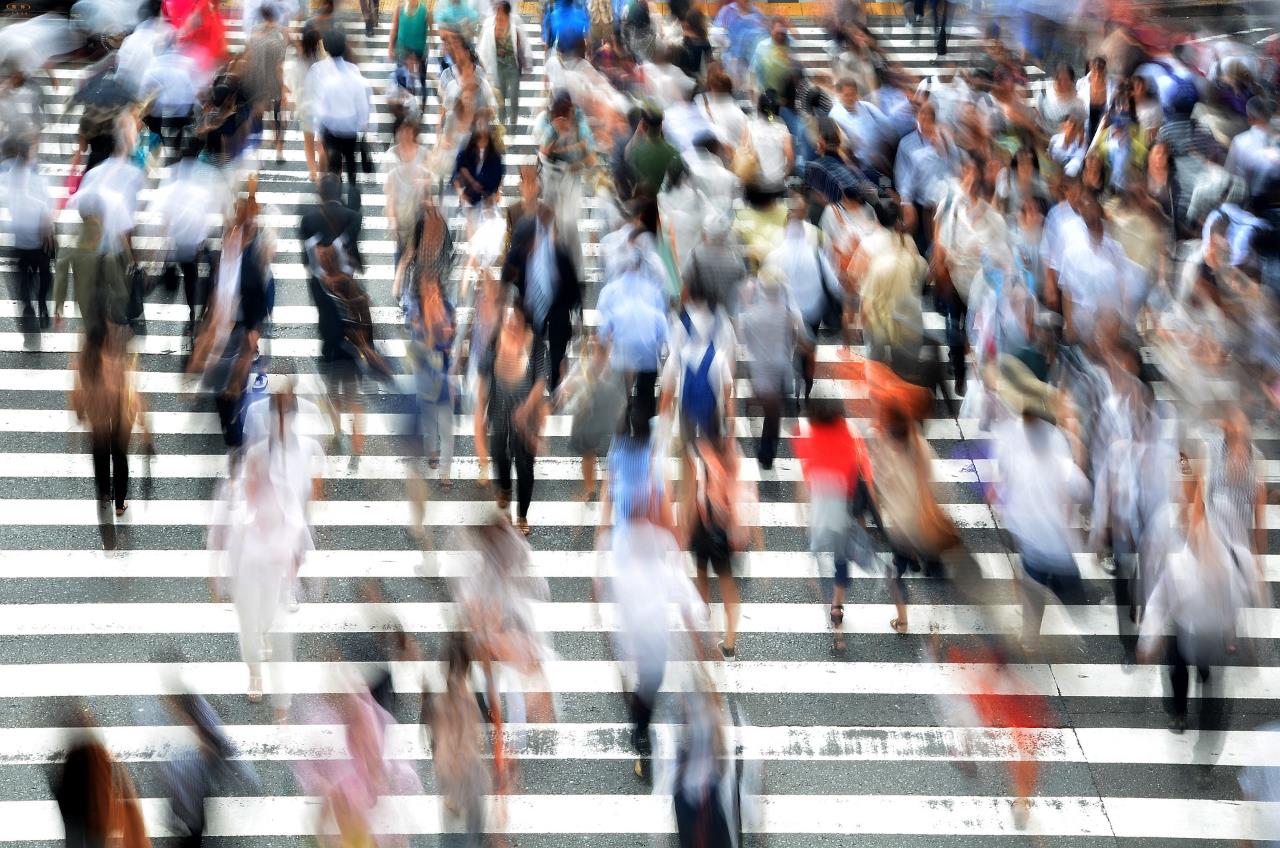 Demographics
[Speaker Notes: Ageing, centralisation and uncertainties relating to immigration
Norway’s population has increased sharply in recent years. At the same time, the composition of our population has changed, among other things due to reduced mortality, lower birth rates and high immigration. The population growth is expected to slow in the years to come. From 2023 to 2035, the Norwegian population is expected to increase by 5 percent. The three most important demographic trends towards 2035 are an ageing population, centralisation and decreased net immigration.
 
The population segment aged 19–66 is expected to increase 2 percent towards 2035. As 3 out of 4 NAV employees work with users of working age, we expect the direct effect of demographic change will be relatively modest in terms of NAV’s workload. There is still some uncertainty due to increasing unpredictability relating to immigration. The ageing population, however, will lead to a significant increase in some user groups. The population segment aged 67 and over is expected to increase by more than 30 percent toward 2035. The number of recipients of retirement pension and assistive technology is expected to increase proportionately, by approx. 35 percent. 
 
The increased demand for assistive technology will pose the greatest challenge, as this is an area that requires extensive personal assistance. There are some uncertainties related to how increased expectations, new technology and improved health will affect this development. The increase in recipients of retirement pension will also increase NAV’s workload, despite pensions being an area with a high degree of automation and the user group requiring minimal follow-up from NAV once they start claiming retirement pension.  The reason for the increase is that increased migration in recent decades means we are expecting a sharp increase in the number of international cases, and these have not been automated to any significant degree. In addition, the restructuring of contractual pension schemes (AFP) in the public sector means that the number of new pension claims is expected to increase by almost 30 percent before 2035.
 
The number of immigrants resident in Norway is expected to increase by 16 percent before 2035. This is higher than the overall population growth, but lower than the increase seen in the first few years after 2000. From 2024, we are expecting an annual net immigration of approx. 12,000, which is clearly lower than before, but we deem the situation going forward to be highly uncertain. It could change quickly, especially in terms of the number of refugees. For this reason, NAV has to be prepared for rapid reprioritisation. It is expected that immigration from Eastern Europe outside of the EU, Africa, Asia and Latin America will increase the most, by 19 percent towards 2035. This is because refugees, and especially those who come to Norway through family reunification, are expected to make up a significantly higher share of immigrants in the years to come. Decreased immigration and labour shortages may make it easier for immigrants to enter the labour market. A higher share of immigrants who lack relevant skills and experience may pull the trend in the opposite direction.
 
Annual occupational migration has decreased by almost 40 percent in the last decade, which makes it more challenging to meet labour demands, especially in rural municipalities. We expect the rate of occupational migration to remain relatively low in the time to come, but this, too, is uncertain, as persistent labour shortages may lead to changes in political priorities.
 
The population is expected to increase in all Norwegian counties except Nordland, and the population growth is expected to be the highest in the most central municipalities. The population is expected to decrease in 4 out of 10 municipalities toward 2035, whereas 2 out of 3 municipalities expect to see a decrease in the part of the population within working age. Increasing life expectancies and young people moving away will lead to a stronger ageing effect on the population in less centralised areas of the country. By 2035, the least centralised municipalities are expected to see 17 percent of the population above the age of 75, compared to 9 percent in the most centralised municipalities. This could make it difficult to recruit qualified employees in these less centralised areas, including recruitment within NAV. Population changes will also affect how NAV should be organised going forward, to ensure efficient use of resources and access to adequate communities of expertise.
 
An ageing population will increase the discrepancy between expenditures and revenues in the National Budget, which will lead to increased demands of efficiency in the public sector. At the same time, we may see increased political expectations for NAV to engage in employment-oriented follow-up of more user groups than we currently do, and we may see increased accuracy in terms of identifying who needs more comprehensive assistance. This includes young people and the elderly, recipients of disability benefit and financial assistance, and older employees who have the option of working longer before retirement.]
Weaker population growth – strong ageing
Population in 2023 and 2035
Figures in 1,000 and change in %
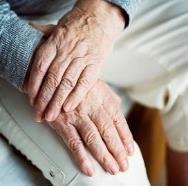 +2 %
Age group 19–66
Consequences for NAV
Modest consequences for workload overall – 3 out of 4 NAV employees work with users of working age
More than 35 percent increase in recipients of retirement pension and assistive technology towards 2035 will pose a challenge for NAV
Increased pressure on public funding – greater expectations for efficiency and for NAV to help more groups join and stay in the workforce
Photo: Rawpixel/Unsplash
Photo: Unsplash
Source: Statistics Norway population projection, mean alternative, July 2022
[Speaker Notes: We expect a lower population growth than before, 5 percent total towards 2035. We can clearly see the ageing – the 75+ population will increase by 45 percent. The working-age population will increase by 2 percent, and we expect to see a reduction for people under 35. We estimate that 3 out of 4 NAV employees work with the working-age population. Overall, we therefore believe that demographic changes will have limited consequences for the workload within NAV.

There will, however, be an increase of more than 35 percent in the number of recipients of both retirement pension and assistive technology. Both will challenge NAV, with the increase in recipients of assistive technology likely having the biggest impact. Assistive technology is an area that currently requires a lot of personal assistance, and 1 in 10 state NAV employees work in this area. The increase in recipients of retirement pension will also pose a challenge, even though we currently have a high degree of automation in this area. This is because the increase in the number of new recipients of retirement pension is expected to be almost as high as the number of pensioners overall. In addition, NAV currently uses half of its FTEs on processing of international retirement pension cases. This is due to the low level of automation for these cases. The number of cases is expected to increase more for international cases than for domestic cases.
In addition, the ageing puts a strain on government funding. We believe this will lead to greater expectations for NAV to help more groups join and stay in the workforce. One example is the initiative involving work-oriented disability benefit. It may seem contradictory that we also believe it will lead to greater expectations for efficiency in the public sector. But we believe this, among other things, will involve expectations of accuracy in terms of which cases we select for more comprehensive assistance.]
Strong increase in recipients of assistive technology and retirement pension
Annual average for number of recipients (figures in 1,000) and change in percent, 2023–2035
[Speaker Notes: Retirement pension: Retirement pensioners overall will increase more than the number of new pensioners every year, because the increase is the highest among those over age 75. Even so, the increase in new pensioners is almost as high. This is because of the so-called AFP reform in the public sector, which changes the AFP from an early retirement pension for the 62–66 age group, to a lifelong pension that may be claimed alongside retirement pension from age 62. Based on experiences from a similar reform in the private sector, we believe this will lead to a strong increase in the number who claim retirement pension before age 67 (even though most will continue to work). Almost half of NAV’s case processing resources for retirement pension is currently allocated to international cases, because domestic cases often can be automated. We have no specific predictions in this area, but these cases will likely increase more quickly than domestic cases.
Assistive technology: Used most frequently by the over-80 age group, where we expect a very strong population increase. 1 in 10 state NAV employees currently work with assistive technology. As this work, at least currently, requires as lot of personal assistance, this will pose a challenge for NAV.
Parental benefit: The growth can be attributed to increased birth rates in the years to come, but predictions are uncertain.
Sickness benefit: We expect a weak growth due to a weak growth in the working-age population, and because absence due to sickness was unusually high in 2022, due to the Covid pandemic.
Work assessment allowance (AAP): 2022 was marked by an accumulation of recipients in this scheme, due to the Covid pandemic and temporary extensions. In addition, we have not yet seen the consequences of the main rule for maximum duration being reduced to 3 years. The rules became less stringent in July 2022, among other things because of the option of being granted a new AAP period without a waiting period of one year. It is uncertain how this will play out, and there is a possibility that the number of recipients will not decrease in the years to come.
Disability benefit: We expect a stronger growth compared to the growth of the working-age population. This is because we are seeing an especially high increase in the population group 35–66 years, and an accumulation of AAP recipients – many of whom will be transferred to disability benefit in the years to come.
Unemployment benefit: It is difficult to predict trends towards 2035, because unemployment rates will depend on the economic situation. Projections suggest that unemployment rates will stabilise at a presumed normal level. This will result on 20 percent more recipients of unemployment benefit compared to 2022.]
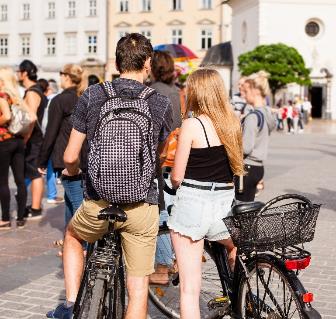 Strongest increase incentralised municipalities
Population growth 2023–2035 by centralisation
(population for each group in parentheses, in millions)
Almost half the population lives in centralised municipalities
Population decrease in 4 out of 10 municipalities
Decrease in working-age population in 2 out of 3 municipalities 
shortage of qualified labour, even for NAV
Fewer users for many NAV offices
trend exacerbated by digitalisation
Reorganization may be required to maintain service quality and ensure effective resource utilization
9.4%
Source: Statistics Norway population projection, mean alternative, July 2022
Photo: Colourbox
[Speaker Notes: Centralisation is expected to continue. This shows population growth for different municipal groups towards 2035, based on Statistics Norway’s definition of how centralised the municipalities are. Figures in parentheses show how many live in each municipal group, measured in millions. Few people live in the second-least centralised and least centralised municipalities (500,000 and 200,000, respectively), where we expect to see a decrease. Almost half the population lives in the most centralised or second-most centralised municipalities.

Please note that there is considerable variation within each group of municipalities. That is why we expect a population decrease in 4 out of 10 municipalities, and a decrease in working-age population in 2 out of 3 municipalities. We believe this will lead to shortages of qualified labour many places across the country, and this will also pose a challenge for NAV. There will be fewer users in many NAV offices, a trend reinforced by digitalisation. Reorganization may be required to protect knowledge communities and ensure effective resource utilization. This could be achieved by having fewer NAV offices, or by ensuring local presence in different ways than maintaining a physical office.]
When the number of old people will surpass number of young people in each county...
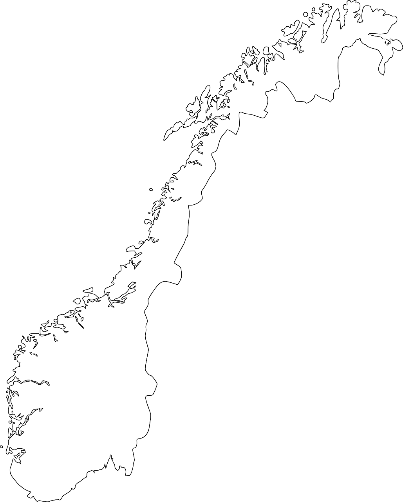 Old: 65+Young: 0-19 years old
Source: Statistics Norway
[Speaker Notes: The figure shows when the number of elderly people (age 65+) will surpass the number of younger people (aged 0–19) in each county.]
Lower net immigrationClimate change, war/conflict and labour shortages mean increased uncertainty
Source: Statistics Norway population projection, July 2022
[Speaker Notes: The number of immigrants resident in Norway is expected to increase by 16 percent before 2035 (not shown in figure). This is higher than the overall population growth, but lower than the increase seen in the first few years after 2000. From 2024, we are expecting an annual net immigration of approx. 12,000, which is clearly lower than before, but we deem the situation going forward to be highly uncertain and that it may change quickly, especially in terms of the number of arriving refugees.  For that reason, NAV has to be prepared for rapid reprioritisations. It is expected that immigration from Eastern Europe outside of the EU, Africa, Asia and Latin America will increase the most, by 19 percent towards 2035 (not shown in figure). This is because refugees, and especially those who come to Norway through family reunification, are expected to make up a significantly higher share of immigrants in the years to come. Decreased immigration may make it easier for immigrants to enter the labour market. A higher share of immigrants who lack relevant skills and experience may pull the trend in the opposite direction. The annual labour migration has decreased by almost 40 percet in the last decade (not shown in figure). We expect labour migration to remain relatively low in the years to come, but this is uncertain. This will make it more difficult to meet demand for labour, especially in less centralised municipalities. The strong demand for labour may lead to immigration policy changes and access to increased labour migration from countries outside the EU/EEA.]
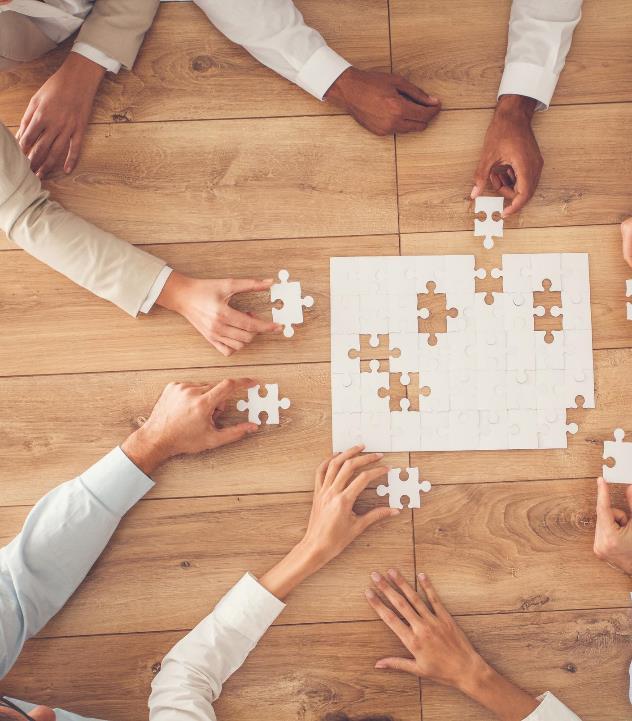 Questions for reflection
How will your unit be affected by demographic changes?

How may increased immigration affect NAV?

What may a larger discrepancy between expenditures and revenues in the National Budget entail for NAV?
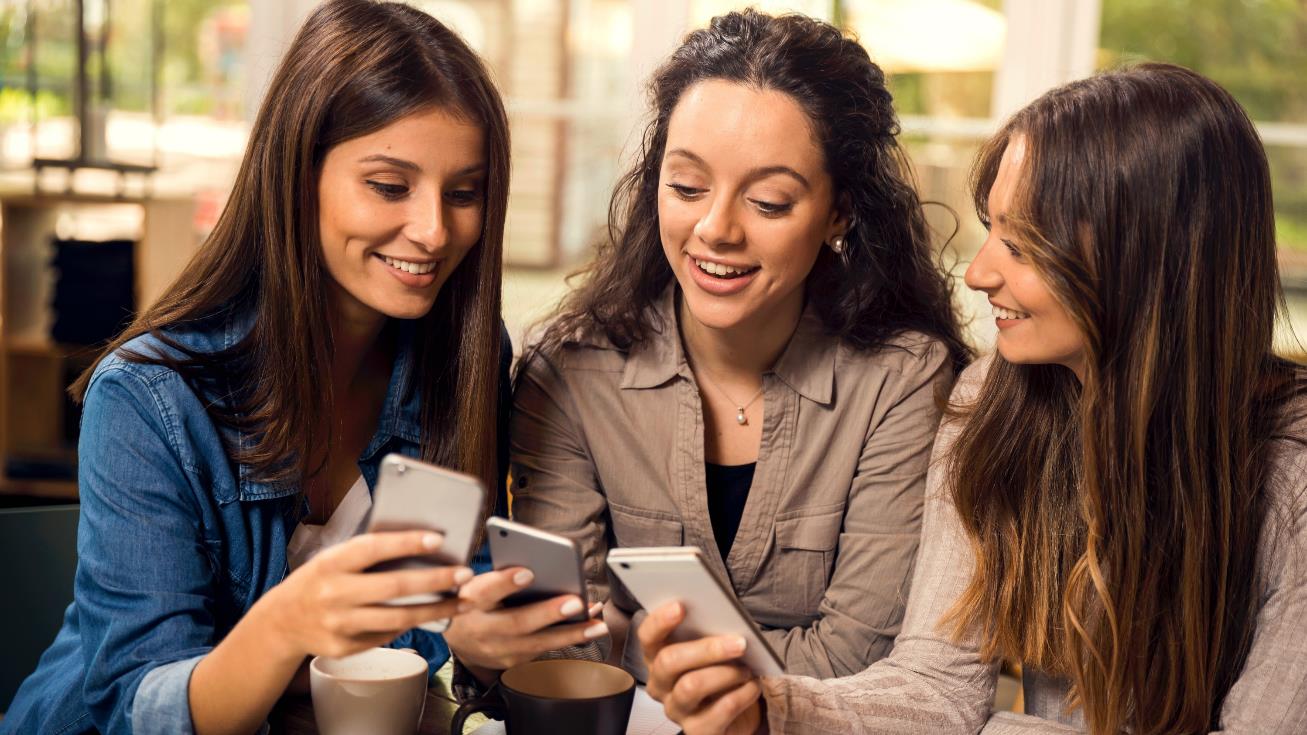 User expectations
Photo: Colourbox
[Speaker Notes: New channels, cohesive, custom and inclusive services
Citizen and employer expectations for public services will change in step with digitalisation and other societal developments. In this chapter, we present a model for the types of factors that shape user expectations, and which shows how societal trends affect expectations.
 
Digital development has long been a central trend in society, and has made some things easier for many, while making things more difficult for some. Digital exclusion is about more than a lack of digital skills. Barriers to adopting digital services include health, trust and lack of familiarity with the processes, language and rules of the public sector (bureaucratic competence). Towards 2035, we believe people will expect NAV to design services that are more inclusive and that take into considerations various barriers we know people can experience. In addition, people will expect equivalent and accessible alternatives for those who prefer or need personal assistance.
 
In the years to come, we believe people increasingly will expect the public sector to take a person-oriented approach to service development, as well as for us to work actively to provide more cohesive services built around different life situations. The digitalisation strategy for the public sector and the ongoing trust reform form the basis for these expectations, and we believe expectations will also increase as a result of people experiencing better and more accessible services in the private sector. The launch of ChatGPT, an artificial intelligence chatbot, in late 2022, for example, could potentially change our expectations for chatbots and similar forms of communication.
 
We believe technological developments will lead people to expect NAV to adopt new forms of communication, where the digital and the analogue increasingly converge. While technologies developed as augmented/virtual reality (AR/VR) and “metaverses” may seem alien today, we believe that people increasingly will expect to be able to reach NAV through new channels, if these technologies were made widely available elsewhere in society. How such channels will look is unclear, but the intention is for digital meetings to become more similar to in-person meetings.
 
While much will change by 2035, we believe the public’s and employers’ expectations for meetings with public bodies will be quite similar to current expectations in terms of being met with respect by a NAV that is both accessible and competent. Automation of simple requests can lead to greater expectations for NAV’s professional and relational competence in direct interaction. In a transitioning labour market, we believe both employers and the public to an increasing degree will expect NAV to offer guidance on the skill demands of the future.]
Which factors affect user expectations?
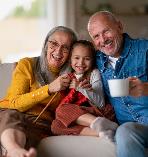 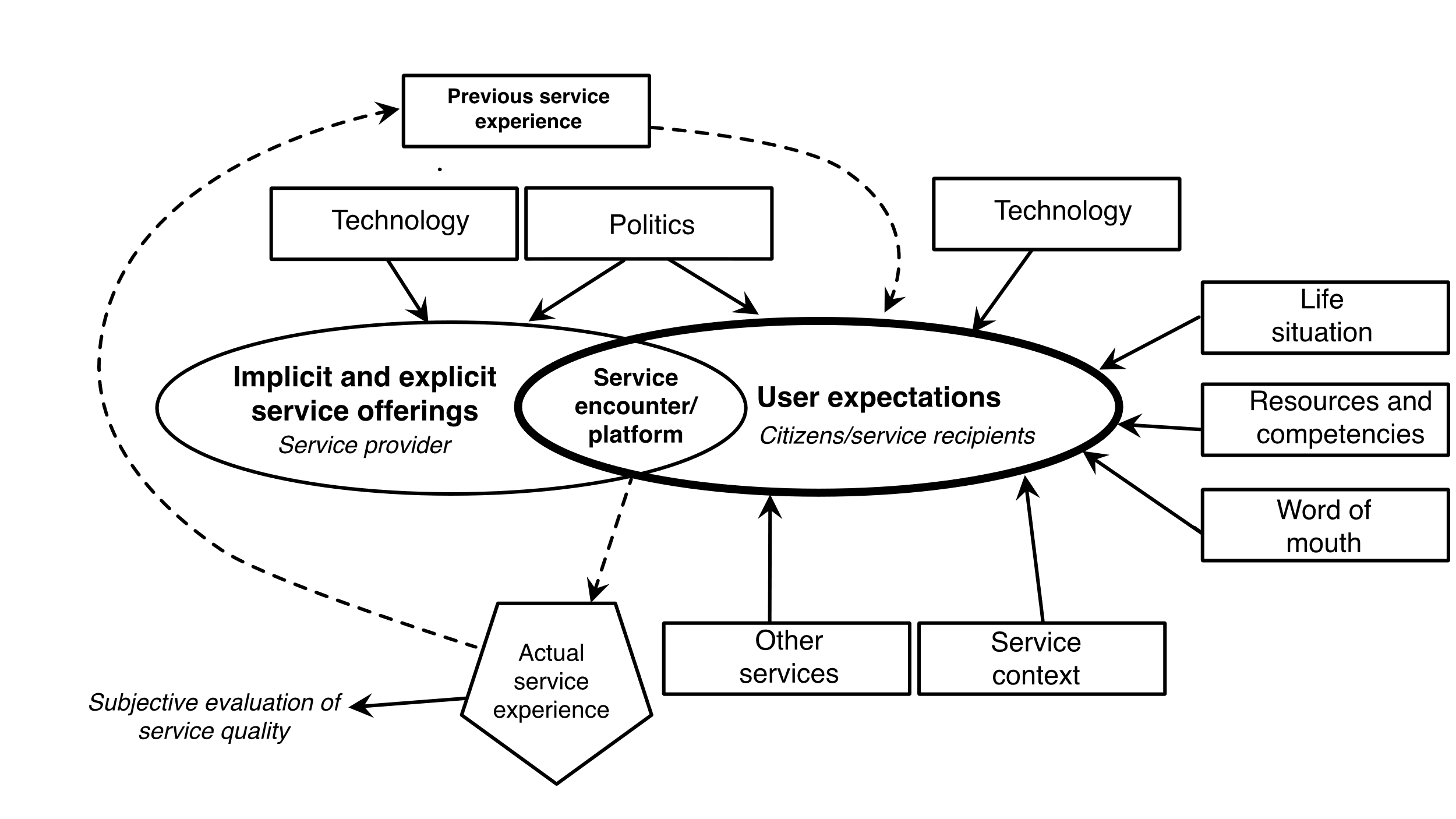 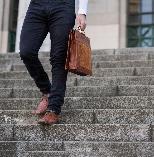 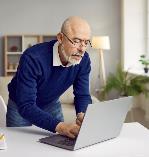 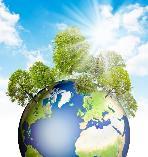 [Speaker Notes: User expectations can be defined as the assumptions a person has about a service before using it. To better understand which factors will affect expectations, and thereby the evaluation of services, we have developed a model where we combine models and theories from service and service quality research.]
User expectations in 2035
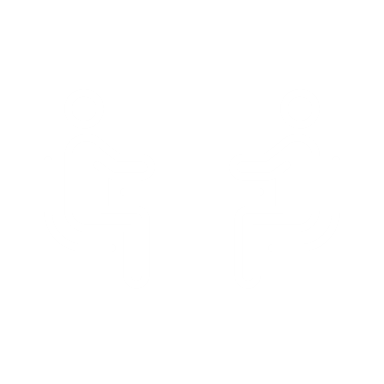 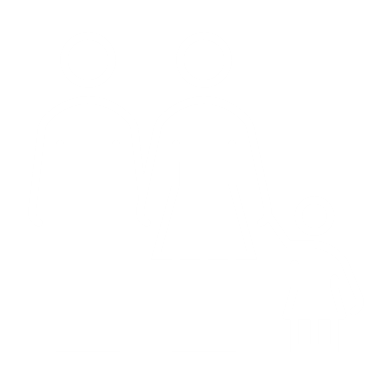 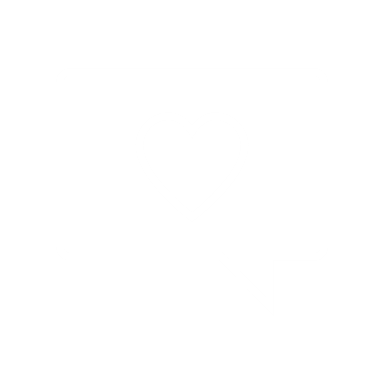 Person-oriented, continuous services
Increased expectations for expertise and relational competence
New channels and services to prevent digital exclusion
[Speaker Notes: Citizen and employer expectations for public services will change in step with digitalisation and other societal developments.
We believe technological developments will lead people to expect NAV to adopt new forms of communication, where the digital and the analogue increasingly converge. While technologies developed as augmented/virtual reality (AR/VR) and “metaverses” may seem alien today, we believe that people increasingly will expect to be able to reach NAV through new channels, if these technologies were made widely available elsewhere in society. How such channels may look is unclear, but the intention is for digital meetings to become more similar to in-person meetings.

Digital exclusion is about more than a lack of digital skills. Barriers to adopting digital services include issues related to health, trust and lack of familiarity with the processes, language and rules of the public sector (bureaucratic competence). Towards 2035, we believe people will expect NAV to design services that are more inclusive and that take into considerations various barriers we know people can experience. In addition, people will expect equivalent and accessible alternatives for those who still prefer or need personal assistance. 

In the years to come, we believe people increasingly will expect the public sector to take a person-oriented approach to service development, as well as for us to work actively to provide more cohesive services built around different life situations. Among other things, the digitalisation strategy for the public sector and the ongoing trust reform form the basis for these expectation, and we believe expectations will also increase as a result of people experiencing better and more accessible services in the private sector. The launch of ChatGPT, an artificial intelligence chatbot, in late 2022, for example, could potentially change our expectations for chatbots and similar forms of communication.
  
While much will change by 2035, we believe the public’s and the employers’ expectations for meetings with public bodies will be quite similar to the current situation. This includes expectations of being met with respect by an accessible and competent NAV. Automation of simple requests entails greater expectations for NAV’s professional and relational competence in direct interaction. In a transitioning labour market, we believe both employers and the public to an increasing degree will expect NAV to offer guidance on the skill demands of the future.]
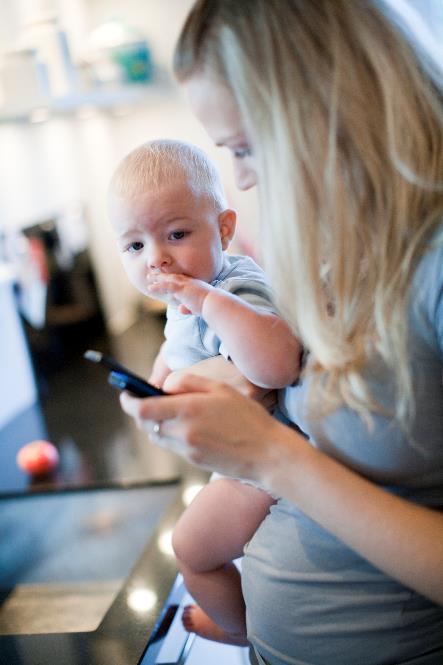 Person-oriented, continuous services
Better and more accessible services in the private sector increase expectations towards NAV.
Services built around life situations and customised to individual preferences and needs.
New forms of communication, blending digital and physical.
[Speaker Notes: In the years to come, we believe people increasingly will expect the public sector to take a person-oriented approach to service development, as well as for us to work actively to provide more cohesive services built around different life situations. Among other things, the digitalisation strategy for the public sector and the ongoing trust reform form the basis for these expectations, and we believe expectations will also increase as a result of people experiencing better and more accessible services in the private sector. The launch of ChatGPT, an artificial intelligence chatbot, in late 2022, for example, could potentially change our expectations for chatbots and similar forms of communication.

We believe technological developments will lead people to expect NAV to adopt new forms of communication, where the digital and the analogue increasingly converge. While technologies developed as augmented/virtual reality (AR/VR) and “metaverses” may seem alien today, we believe that people increasingly will expect to be able to reach NAV through new channels, if these technologies were made widely available elsewhere in society. How such channels may look is unclear, but the intention is for digital meetings to become more similar to in-person meetings.]
Inclusive services
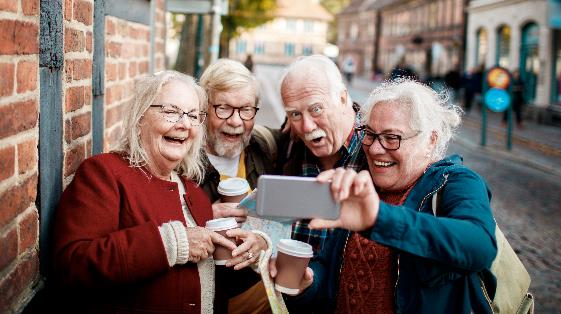 Seven barriers to implementation of digital services
Health barriers
Social barriers
Language barriers
Lack of bureaucratic competence
Digital inequality/lack of access
Lack of experience and insecurity
Trust issues
Source: SINTEF 2022
NAV must develop more inclusive digital services
Equivalent and accessible alternatives for those who prefer or need personal assistance
[Speaker Notes: Digital exclusion is about more than the lack of digital skills. Barriers to adopting digital services include issues related to health, trust and lack of familiarity with the processes, language and rules of the public sector (bureaucratic competence). Towards 2035, we believe people will expect NAV to design services that are more inclusive and that take into considerations various barriers we know people can experience. In addition, people will expect equivalent and accessible alternatives for those who still prefer or need personal assistance.]
Increased expectations for in-person meetings
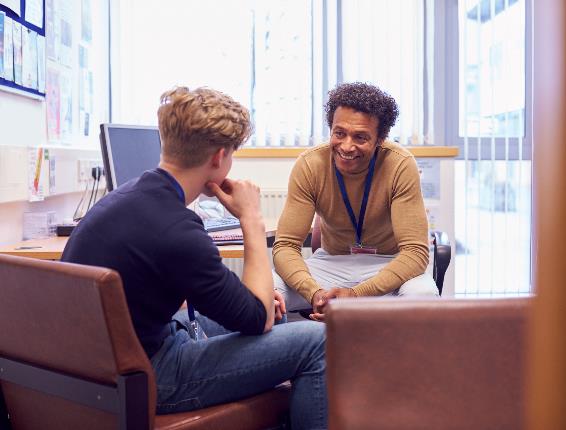 Automation increases expectations for in-person meetings:
Increased demand for relational competence
Professional expertise
Photo: Stock images
[Speaker Notes: While much will change by 2035, we believe that both public and employers’ expectations for meetings with public bodies will be quite similar to the current situation. This includes expectations of being met with respect by an accessible and competent NAV. Automation of simple requests entails greater expectations for NAV’s professional and relational competence in direct interaction. In a transitioning labour market, we believe both employers and the public to an increasing degree will expect NAV to offer guidance on the skill demands of the future.]
Expectations from employers
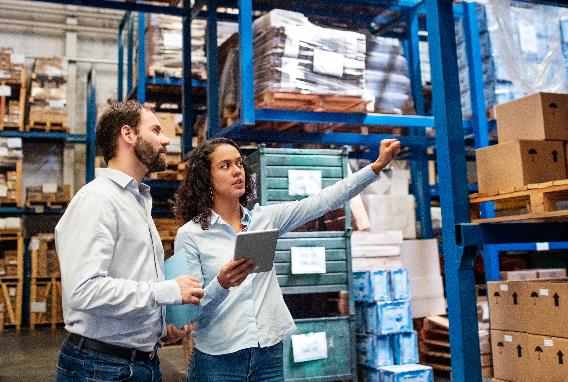 Knowledge of businessesand mapping of needs

Assistance with recruitment and restructuring

Advisers on future skills needs
[Speaker Notes: Employers are citizens too and will largely have the same expectations as individual users. At the same time the services used by employers are different from the services used by individual users. This has consequences for the employers’ expectations for NAV.
 
NAV’s employer survey shows that a key aspect in employer satisfaction with NAV is whether NAV is able to understand their needs. This could be interpreted as employers expecting services customised to their situation as well as expecting NAV employees to familiarise themselves with the company’s activities. Strong knowledge of the business is likely to be essential for recruitment, measures and restructuring. We believe this will continue to be important in the years to come. 
 
For some services, such as recruitment or prevention of absence due to sickness, employers will be able to choose other providers besides NAV. This could mean that companies have the same expectations for services, regardless of whether the provider is public or private. Good services that meet the employer’s needs will probably be important if NAV is to be a preferred partner for employers in the years to come.

In a restructuring labour market, we believe that employers increasingly will expect NAV to offer advice on future skills needs, similar to how we also should advice citizens.]
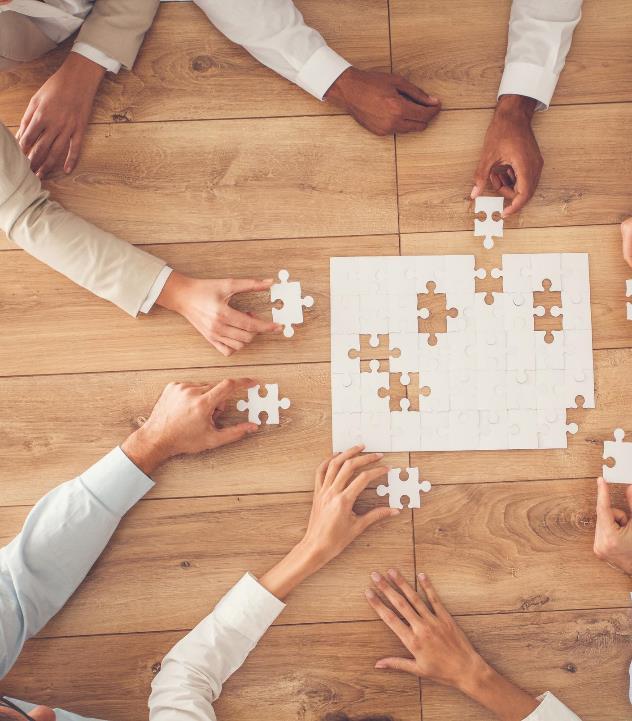 Questions for reflection
Where and how do you expect to meet NAV in 2035?

What does it mean when we say that NAV should be accessible for all who need it?

What does it mean to takea user-centric approach?
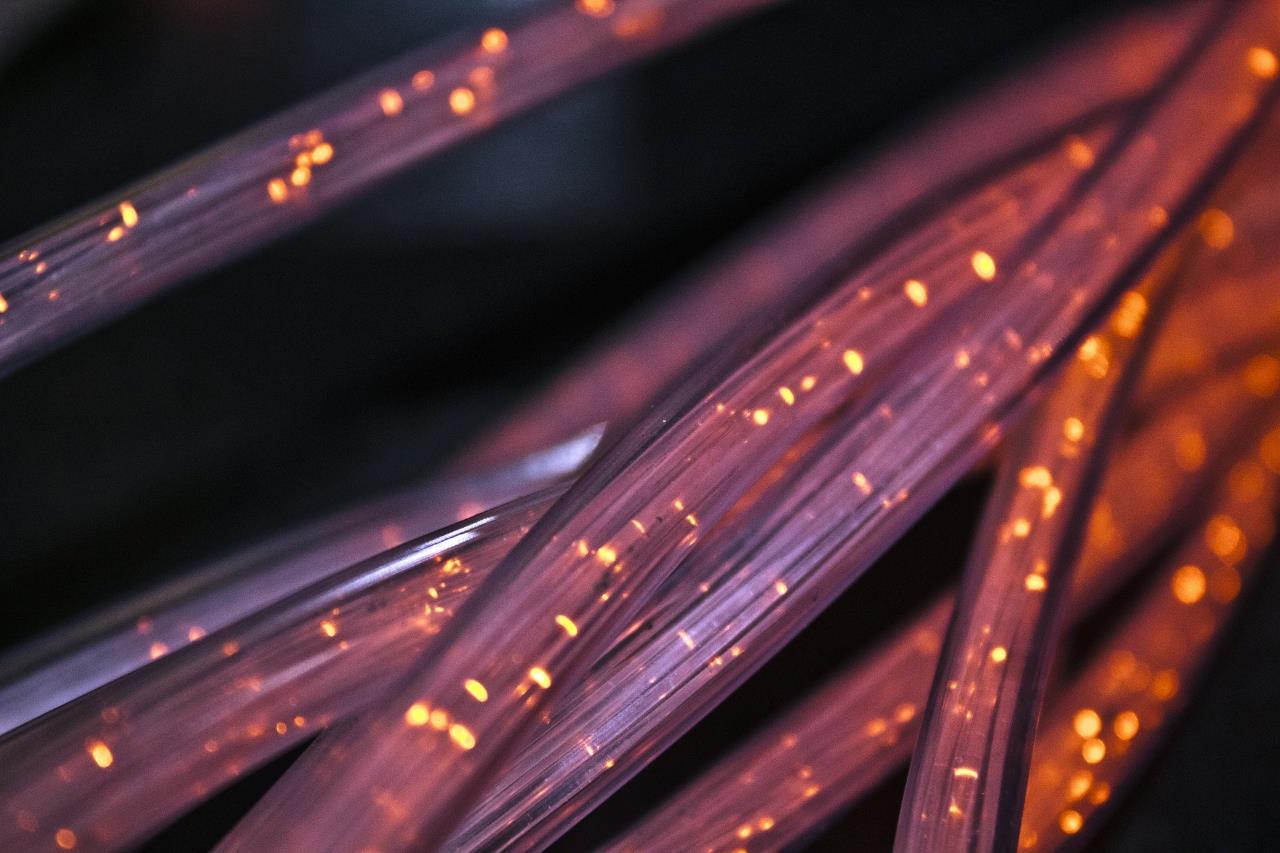 Technology
[Speaker Notes: Digitalisation and artificial intelligence provide great opportunities
Society is increasingly defined by how data is produced, collected, analysed and applied in services and production. This development is being fuelled by cheaper and more flexible computing power, greater and easier access to data, and rapid developments in services based on advanced algorithms and artificial intelligence.
 
We are preparing for a gear change with artificial intelligence, with models that are more widely applicable and that require fewer adjustments and customisation to be applied to a wide range of new areas. We are also expecting to see in-person and digital meetings converge, with the help of technologies such as virtual/augmented reality (VR/AR) and the metaverse.
 
Technological advancements provide NAV with ample opportunity to improve on current processes and make them more efficient, as well as to develop new business models. In order to take advantages that these new technologies offer, NAV must evolve across all its activities: Service offerings, meetings with users, regulations, organisation, interaction with others, processes, culture and competence. The biggest opportunities are associated with:
Digitalisation of communication with users: NAV has considerable potential for digitalising more of its communication and follow-up with users. With a blurring of the distinction between the physical and the digital, hybrid solutions may become more common, i.e. a combination of automated services and personal contact through the amalgamation of digital and in-person interaction with users.
Digitalisation of administration: In addition to the potential for increased self-service and automation in benefit administration and manual work processes, NAV has the opportunity to develop more proactive services, where users who are entitled to benefits from NAV, will receive these benefits automatically, or receive a recommendation to apply.
Cohesive and customised services: More use and sharing of data could meet user expectations for more cohesive services and services customised to the individual's needs.
Artificial intelligence as decision support: New opportunities in artificial intelligence mean this technology could be used to provide guidance and support for NAV’s users, as well as to counsellors and case workers. For example, counsellors can get recommendations concerning which users to prioritise for follow-up (so-called profiling), or job seekers can get recommendations about which competence-enhancing measures are most likely to increase their chances in the labour market.
Platform provider: NAV could provide platforms that allow other actors to develop and offer services to various user groups. The more participants, the greater the networking effects of such platforms.
Which opportunities NAV can and should pursue must be reconciled with data protection regulations, laws, ethics and social acceptance. Awareness of these issues is on the rise, and EU policy (and thereby Norwegian policy) in fields like artificial intelligence and data sharing are more restrictive and responsible than what we see in the US and China. In its role as a key player in the welfare area, NAV’s focus will be an ethical and responsible approach to the use of data-driven services with broad support in the population.
 
There will also be other challenges that may impede or delay digitalisation efforts. Competence demands in ICT and legislative development are vast and may be difficult to meet.  Also, there are no guarantees that technological advancements come as quickly as expected, or in the areas predicted. New technologies can have unintended effects and may give rise to new vulnerabilities and security issues that could increase threats against NAV.]
Digtalisation trend continuesPersistent and increasing trends
Internet of Things
Quantum computers
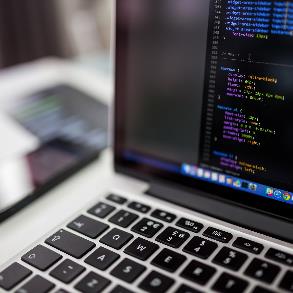 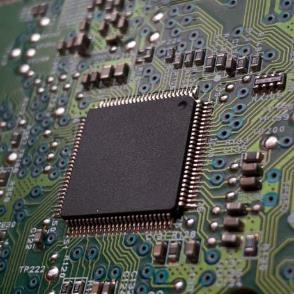 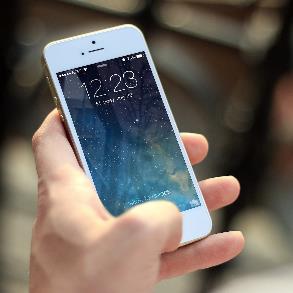 Cloud services
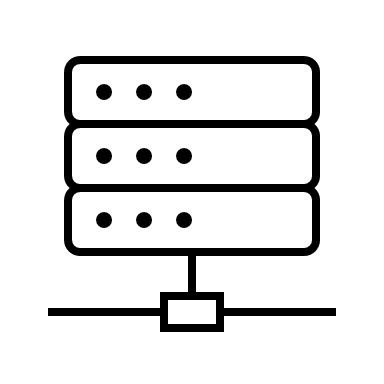 Artificial intelligence
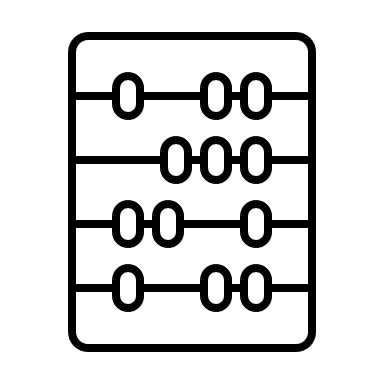 Digital twins
5G/6G
Cheaper and more flexible computing power
Greater and easier access to data
Algorithmicsystems
All photos: Unsplash
[Speaker Notes: One pervasive trend is that the world is increasingly defined by how data is produced, collected, analysed and applied in services and production. This development is expected to continue at the same rate or faster – fuelled by cheaper and more flexible computing power, greater and easier access to data, and rapid developments in services based on advanced algorithms and artificial intelligence.

At least three concurrent and mutually reinforcing factors are expected to drive this development in the years to come.
Cheaper and more flexible computing power: Cloud services already make it possible for small start-ups to have access to the same computing power as large companies. NAV and other public sector organisations are now also taking their first steps into the cloud. And while it so far may be an oddity, you may now purchase computing power from quantum computers from major cloud service providers. When this technology matures, we may see a completely different level of performance and power. 
Greater and easier access to data: we currently use technology more than ever before, and we generate more data than ever before. No reason to believe this will slow down: with 5G and later 6G, more and more objects may go online – sensors from anything from cars and bikes, to power plants and warehouse trolleys – everything is online and generating data, which may be used to develop new goods and services.
And while everything gains a digital data shadow, we see that new tools/techniques for exploiting this data are becoming more common or are implemented in new areas – perhaps we can make a digital twin of our car, which can be used for testing and development? Perhaps artificial intelligence, in its broadest sense, can be used to create personal advice and recommendations for you or even drive you home late at night? (Forgot your key? Don’t despair – the door will open based on image recognition.)]
New developmental characteristics
Virtual realityBlending of the physicaland the digital
New regulatory springThe EU as a “third way” in a new technological cold war
“Foundation models” Artificial intelligence becoming more like the combustion engine
Photo: Unsplash, Pexels, Flickr
[Speaker Notes: Some new developmental characteristics from recent years.
Blending of the physical and the digital. Here illustrated by VR goggles. Perhaps not what we believe will be the norm for NAV, but we believe there may be more hybrid solutions, with a blend of digital solutions and in-person contact. The objective is to make digital solutions feel more like solutions where there is in-person contact.
In addition, we believe artificial intelligence has matured as a technology. We have said “becoming more like the combustion engine”, by this we only meant that it will be more applicable and easier to implement in new areas without major adjustments. One example is ChatGPT. With greater applicability, we believe these solutions will increasingly be implemented even by NAV.
Furthermore, we see that the EU is becoming a leading authority in terms of the regulation of artificial intelligence, data-driven services, etc. Examples include the Digital Services Act, the Data Act and the AI Act, which seek to ensure that these new technologies can be implemented in an ethical and appropriate way. That is good, because for NAV, who are so dependent on trust, it is especially important to have an ethical and appropriate approach to the use of data. At the same time, the requirements and guidelines are also likely to pose some challenges.]
Consequences for NAV
User contact becoming digital
More tasks are handled digitally.
More hybrid contact?
A digital public administration
Proactive and continuous services. Decision support
Ethical and sustainable digitalisation
Broader discourse on privacy, algorithms, use of data. Increased risk of cybercrimes
Photo: Pexels, Colorbox
[Speaker Notes: More specifically for Nav, this means we will see increasing digitalisation of both interaction with users and administration. For interaction with users, we believe we will see more hybrid solutions. This does not necessarily entail VR goggles, as shown here, but a blend of in-person and digital solutions. Exactly how this will look, is not yet clear. In its simplest form, it will be a blend of automated solutions and contact with a case worker. But it could also entail digital solutions, new forms of video meetings, which resemble physical meetings more.

In administration, we will see solutions that meet user expectations for continuous services customised to the individual user’s needs. This will require data sharing across sectors, and for us ot use data to customise the services to each individual user. In addition, we believe decision support will become more important –that is for services to give advice both to users and to employees, e.g. for whom to prioritise for follow-up, which measures are best suited for increasing the chances of finding employment, etc.
Artificial intelligence will probably not make important decisions on its own, but instead act as a kind of personal assistant, both for users and NAV employees. This could be achieved through solutions for decision support.

Which opportunities NAV can and should pursue, both in terms of data use and sharing, and artificial intelligence, must be adjusted to ensure compliance with laws and regulations, as well as ethics and social norms. Awareness of these issues will presumably increase, and EU policy in the area, based on a more restrictive approach than what we are seeing from the United States and China, will probably also influence Norwegian policy. In its role as a key player in the welfare area, NAV’s focus will be an ethical and responsible approach to the use of data-driven services with broad support in the population.

New technology also entails vulnerabilities and security risks, and the risk of politically and financially motivated cyberattacks is expected to increase, even for NAV. This includes risk of social security fraud based on advanced technology.
The World Economic Forum points to cybercrime as a major threat to organisations in the years to come.]
Risks to rate of development
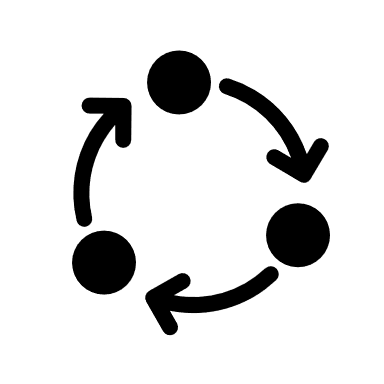 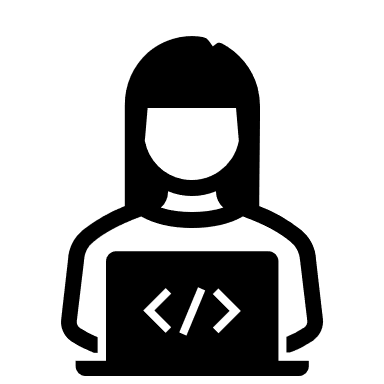 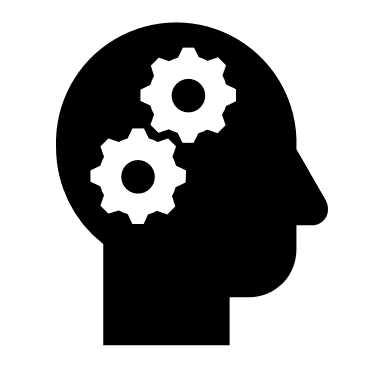 Framework conditions
Uncertain technological development
Skills shortages
[Speaker Notes: There will be some challenges that may impede or delay digitalisation efforts. 
Competence demands in ICT and legislative development are vast and may be difficult to meet. 4 out of 5 public enterprises report that they have struggled to recruit the necessary ICT competence in the past year. The most severe shortage is for IT developers, according to NAV’s business survey. There is also a shortage of expertise at the intersection of law and IT.
Also, there are no guarantees that technological advancements come as quickly as expected, or within the areas predicted. New technologies can have unintended effects and may give rise to new vulnerabilities and security issues that could increase threats against NAV.
Framework conditions: There is, among other things, a shortage of good financing models for continuous services and flexible development, and it is difficult to effect necessary regulatory change to facilitate for increased automation and better continuous services.]
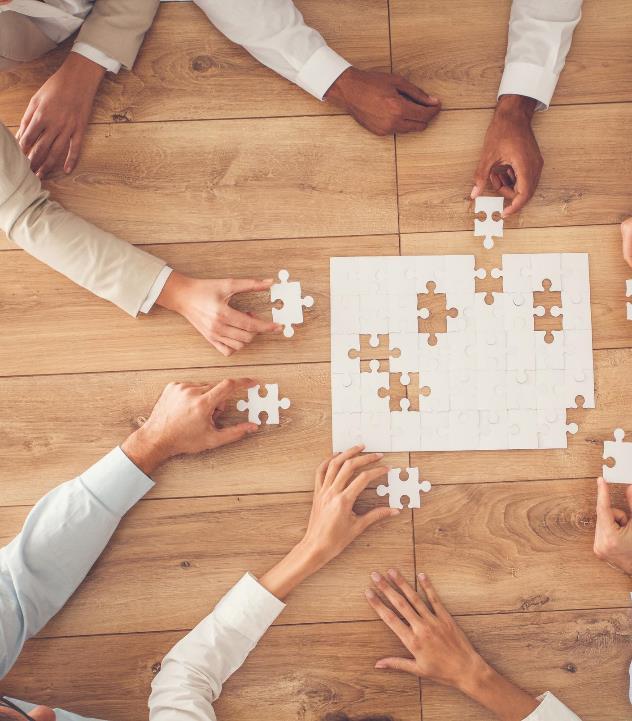 Questions for reflection
How can data-driven services be useful in your field?

How can we prevent algorithms from discriminating against individuals or groups?

How will technology change meetings with users in 2035?
 
How do you want digitalisation to change NAV?
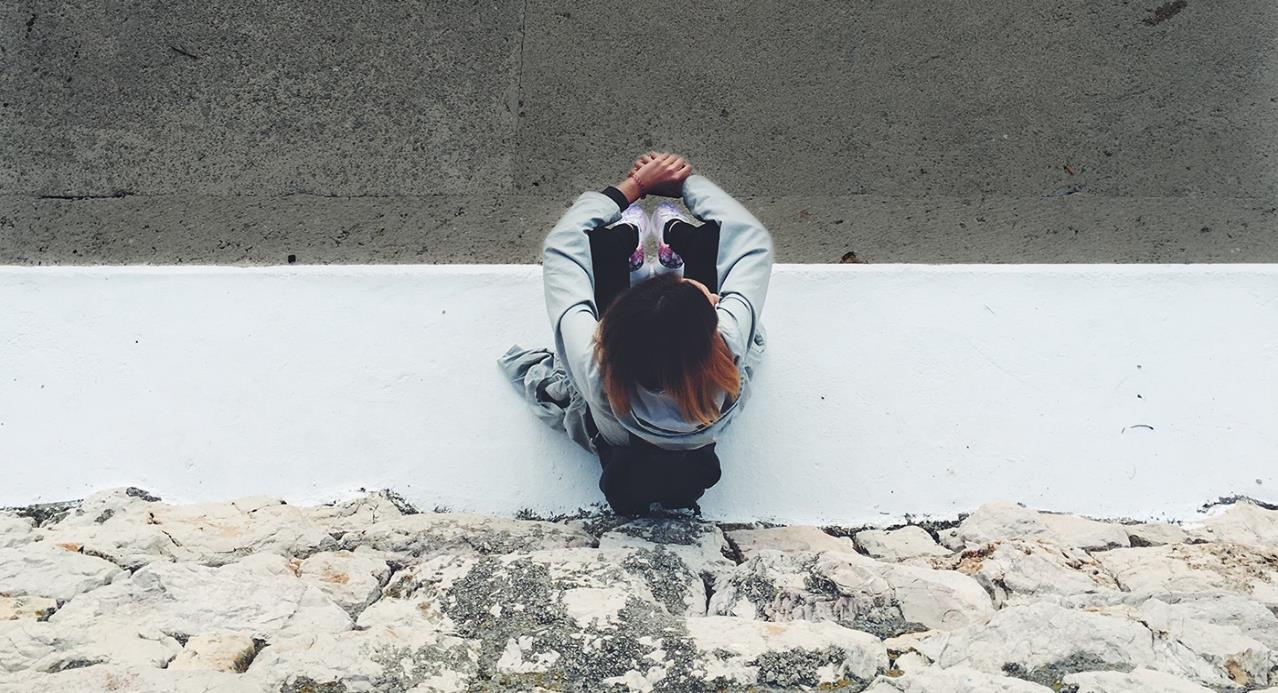 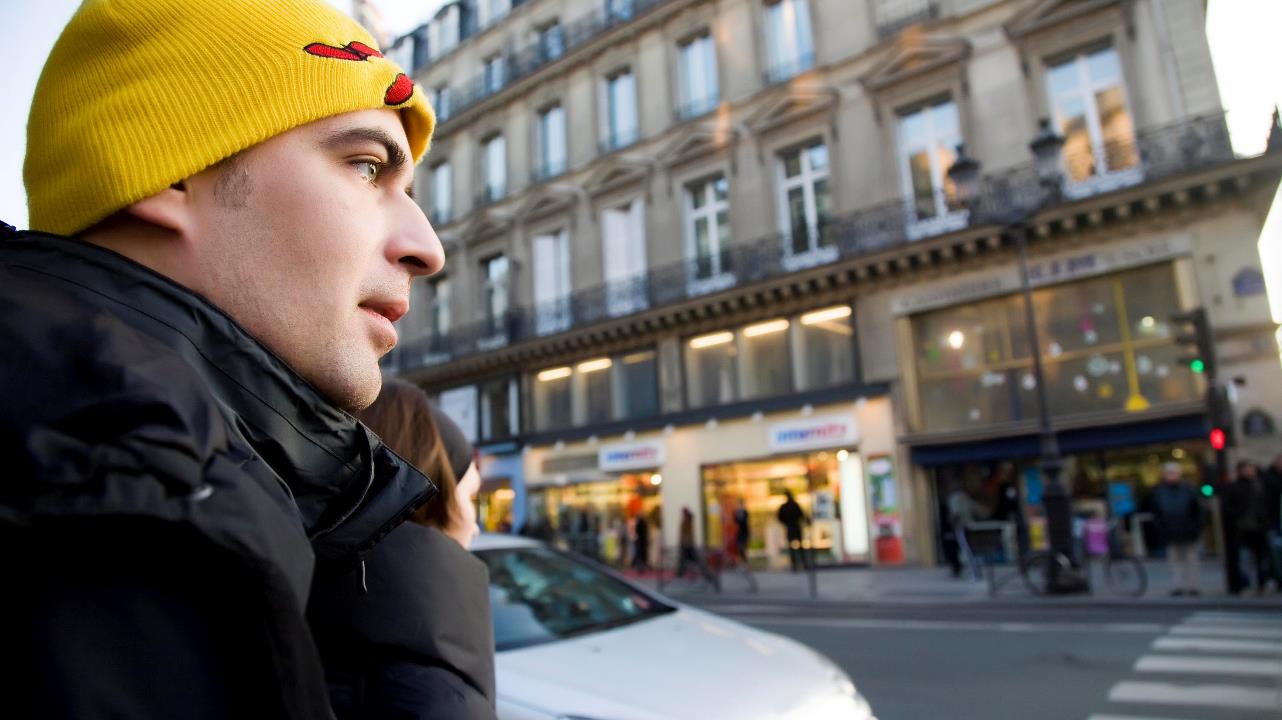 Living conditions
Photo: Igor Cancarevic/Unsplash
Photo: Colourbox
[Speaker Notes: Young adults and refugees most vulnerable – development uncertain going forward
In the past ten years, we have seen the standard of living increase, where all income groups have experienced increased real income, even though this increase has been weak in recent years. A lot has changed in the past year, and in 2022, price inflation, especially in terms of electricity, food and fuel, has led to a significant increase in net expenses for households. Interest rates have also increased, which has led to increased housing costs for those who own their own home. It is uncertain whether increased inflation and high interest rates are going to continue. This will depend on how things go internationally, as well as on the labour market.
 
The share of the population earning a persistent low income according to the EU-60 scale decreased in the last year we have data for (2021), and for most age groups, the trend is stable. The share earning a persistent low income is lower among older age groups, compared to the population average, and it is the young adult age group (18–34) that is the most at risk of low incomes. People with an immigrant background or people receiving benefits from NAV are over-represented in the low-income group. In recent years, the low-income share has been stable among people with an immigrant background. The low-income share is highest among immigrants from countries where a lot of refugees come from, and this share will decrease as the period of residence in Norway increases.
 
Among households where at least one member has a stable connection to the labour market, the share of low-income households has been low and stable in recent years. Among households where the primary earner receives benefits from NAV, the share of low-income households is high for most benefit recipients overall, except among retirement pension recipients. Among disability benefit recipients, the share of low-income households had doubled in the past ten years. Among those who receive minimum pensions, either as retirement pension or disbility benefit, 7–8 out of 10 report low incomes.
 
The survey on living conditions shows that persons in the low-income group more often report a lack of economic and social goods compared to the rest of the populations. In 2021, 30 percent of those in the low-income group reported that they lacked access to a private car, and 23 percent reported that they could not afford to replace worn-out furniture. Among social goods reported by the low-income group, not being able to afford a one-week holiday was most common. This was reported by approx. one of four in the low-income group.
 
The share of the population receiving financial assistance decreased from 2018 to 2021, despite unemployment rates periodically being high during the pandemic. This is likely due to the expansion of income-guarantee schemes during this time. The share of recipients of financial assistance among immigrants has decreased in recent years up to the end of 2021, due to a reduction in the number of new refugees in this period. Preliminary figures indicate that the number of recipients of financial assistance increased by 9 percent from 2021 to 2022, as a result of increased costs for households in 2022, as well as an influx of refugees. A sample survey shows that the increase was even greater toward the end of the year.
 
There is considerable uncertainty associated with how the situation will develop going forward, and it will depend on economic growth, labour market developments, future adjustments of social benefits, and immigration, especially in terms of refugees. We will see the biggest challenges if we get a situation where income inequality increases, in combination with weak economic growth. A continued high influx of refugees and persistent imbalances in the labour market are among those factors that could lead to increased income inequality. Weak growth in the working-age population and risk of continued war and conflict are among the factors that could lead to weak economic growth. A combination of increased income inequality, low general income growth and potentially persistent high price inflation and high interest rates, could lead to added pressure on NAV’s services, such as financial assistance, financial counselling or housing assistance.]
Increased incomes, but low growth for all in recent years
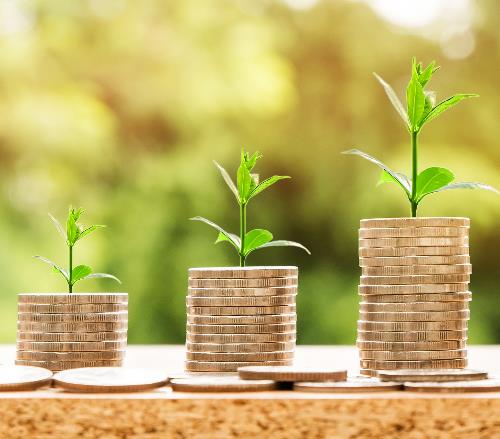 [Speaker Notes: The figure shows development in disposable income for the 20 percent with the highest income (highest quintile, blue line) and the 20 percent with the lowest income in Norway (lowest quintile, red line). The light blue line shows developments for the population overall. The graph shows development up to 2020, which is the last year we have figures for. The figures have been indexed, which means 1986 has been set as 100, and have been adjusted for inflation. The figures used are for after-tax income. The figure therefore shows, effectively, how much disposable income each group has.

The figure shows that both the high-income group and the low-income group have done better in recent decades. But the increasing gaps between the groups illustrates the growing inequality.
The levelling of the graphs since the mid-2010s reflect the reduced economic growth during this period, which also means that income growth has been lower.

Increased inequality will always be a challenge, but it is less of a challenge as long as most people’s situations improve. We are currently facing the opposite, with high inflation, and many people are struggling to make ends meet. The consequences of increased inequality will therefore be much more serious.]
Increasing income inequality
Share of population with persistent low income by EU-60 definition, in percentage
Groups especially at risk of low income:
Immigrants with refugee background 
Single providers
Recipients of financial assistance or other benefits from NAV

Stable connection with workforce important for preventing low income

More people with financial problems in 2022
5 % (130,000) with serious financial problems, double that of 2021
An additional 11 percent (280,000) are struggling financially
Source: Statistics Norway
[Speaker Notes: A common measure of development in income inequality is the development in so-called persistent low income. This is also a relatively common measure for the risk of poverty by the EU’s definition. This entails that the household has an income below 60 percent of the Norwegian median income over a three-year period, taking into account the number of children and adults in the household. 

The share of the population earning a persistent low income according to the EU -60 scale decreased in the last year we have data to show for (2021), and currently represents around 10 percent. Unfortunately, we do not have figures more recent than 2021 for this, but I will say a little bit more about the current situation. People with immigrant backgrounds, especially recently arrived refugees, are over-represented. The upside is that descendants of immigrants have high social mobility, and most do well. 
Other groups over-represented include single providers and recipients of financial assistance or other benefits from NAV. And we know that we, in the past year (2022) have seen a sharp increase in the number of recipients of financial assistance.

Children and young people under 35 are also, to some degree, over-represented. In 2021, a little over 110,000 children lived in households with persistent low income. This is a small reduction from the peak years 2019–2020, but this figure may increase when the children of Ukrainian refugees are included in the statistics. Children in low-income families have worse living conditions than other children in several areas. They are less likely to participate in leisure activities and often experience poor living conditions. They are also less likely to finish upper secondary education and find employment later, compared to other children. There is some risk that poverty is inherited.

Among households where at least one member has a stable connection to the labour market, the share of low-income households has been very low and stable in recent years. This shows how important the connection with the labour market is, and that we here in Norway, at least thus far, do not have the same problems seen globally, with the so-called working poor.

As the risk of poverty is measured in relative terms, the high inflation in 2022 and 2023 will not necessarily lead to an increase in low-income households. That is not to say, of course, that high inflation is not a problem for living conditions. 
From the last National Institute for Consumer Research (SIFO) consumer survey, we see that 5 percent of the population has serious financial problems. This had doubled from 2021. In addition, 11 percent struggle financially.]
Children and young adults most at risk
Share of population with three years of persistent low income by EU-60 definition, in percentage
Reduction in low-income share in age group 67+

Highest share of low income among young adults (age 18–34) and children

110,000 children (11 percent of total) live in persistent low-income household
Source: Statistics Norway
[Speaker Notes: The share is highest among young people, aged 18–34. In recent years, the share has gone down slightly for this age group as well, and in 2021, 14.1 percent of young people aged 18–34 fell into the low-income group. The prevalence of low-income among young people may be attributed to many having a period of employment instability or part-time work before they are able to establish a stable footing in the labour market. Another explanation may be that the financial crisis of 2008 hit young people especially hard. The high demand for labour in the wake of the pandemic meant that the employment rate among young people under age 30 in 2021 was the highest in 14 years. The share of young people not in education, employment or training was the lowest since 2022. This could help explain the reduction in low income among young adults.
 
The share of children in households with persistent low income (EU-60) is often used as a measure of child poverty. In 2021, 11.3 percent, or 110,700 children, belonged to a household with persistent low income. This share is the same as in 2018, and 0.4 percentage point lower than in the highest level, in 2019 and 2020.  After a period of somewhat strong growth in the share of children within households with persistent low income, this is the first tile where we see a decrease. Children with immigrant backgrounds and children in households with a sole provider are over-represented among those with low income. Adults in low-income families are characterised by a weak connection to the labour market. They work few and short-term jobs, earn low wages and have short working hours. Children in low-income families have worse living conditions than other children in several areas. Among other things, they often experience a lack of material goods, they do not participate in leisure activities as often, and their housing conditions are often less good. Children who grow up in families with persistent low income are less likely to complete upper secondary school and find jobs themselves, compared to other children. However, Norwegian-born children with immigrant parents in the low-income group complete upper secondary school more often than do other children in the low-income group.]
Living conditions – projections towards 2035
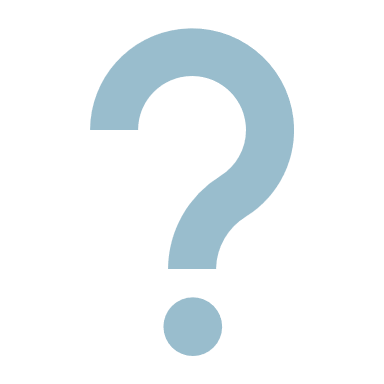 Short term
Long term
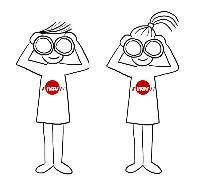 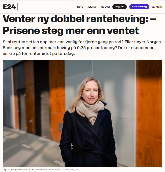 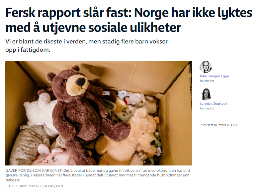 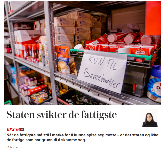 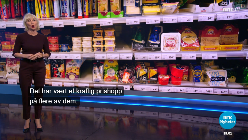 Biggest challenge arises if we see a combination of increased income inequality and reduced economic growth.
Uncertainty of whether high inflation and high interest rates will continue.
High inflation and interest rates lead to increased demand for social services from NAV
[Speaker Notes: What are our predictions towards 2035?
In the short term, it is likely that the increased demand for financial assistance and other social benefits from NAV will persist for some time.

In the long term, issues related to living conditions will be most severe if we see a combination of increased income inequality and reduced economic growth, which is basically the situation we have now.
This will be especially challenging for low-income groups.
Restructuring in the labour market may lead to increased income inequality, especially if the restructuring is not handled well. Inequality may also increase as a result of an increased influx of refugees, as recently arrived refugees often have weak connections with the labour market.
Other factors that may contribute to weak economic growth include an ageing population and an increasingly uncertain global situation.

We cannot know for how long the situation with high inflation and high interest rates will continue, and it will depend very much on how the international situation develops.]
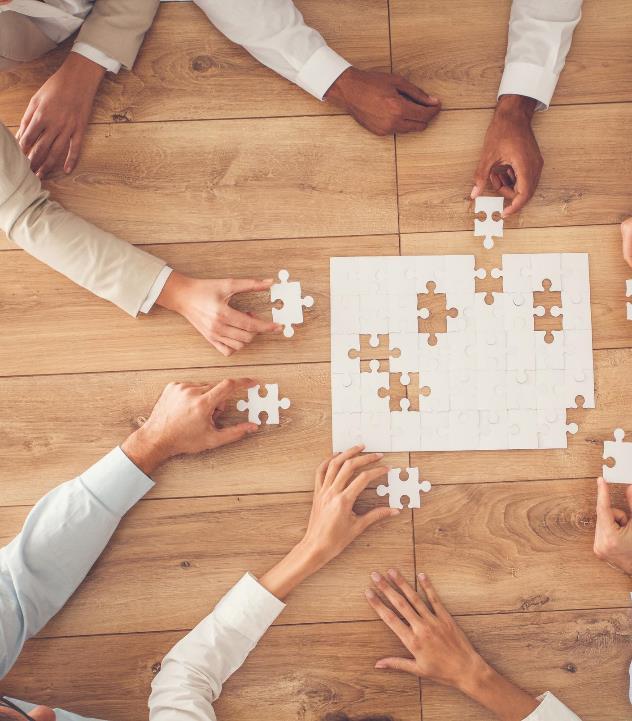 Questions for reflection
Who are NAV’s key partners in terms of improving living conditions for vulnerable groups?

How should we approach this issue in practice?

How can NAV contribute to high social mobility among children and youths who grow up in low-income families?
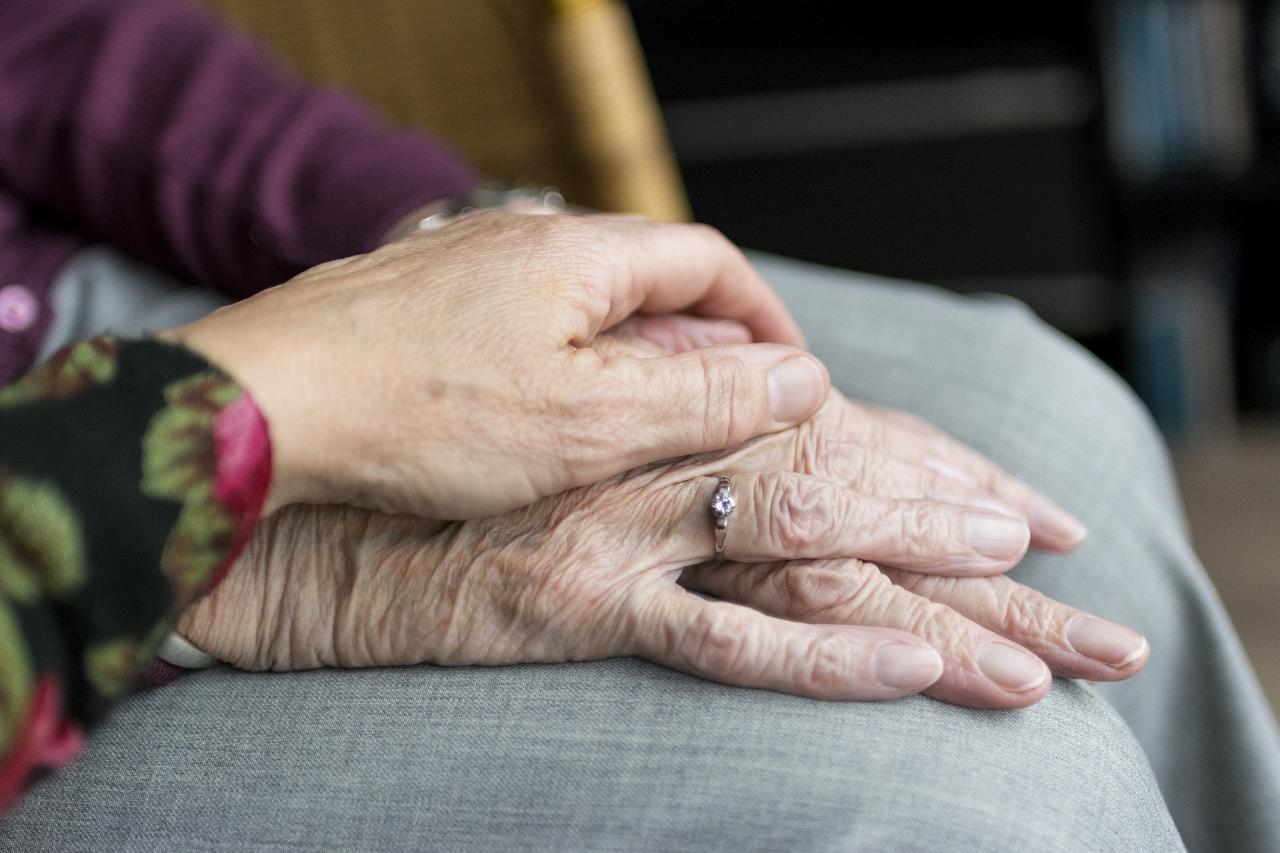 Health
[Speaker Notes: Better public health, expecting stable development for health-related benefits
Life expectancy has increased steadily in Norway over the past 20 years, and we are expecting the increase to continue towards 2035. In the same time period, public health has also improved markedly, especially for men. This is indicated by the disease burden in the population, which includes loss of health in the form of both death and health impairment. We have seen a marked decrease in this burden.
 
For the population as a whole, we expect to see a small increase in the disease burden towards 2035, despite expected improvements in almost all age groups. This can be attributed to the strong increase in the number of elderly persons. An ageing population will lead to increased demand for health and care services, including, among other things, assistive technology from NAV. There is considerable uncertainty associated with communicable diseases, due to the potential for future pandemics, consequences from climate and environmental issues, and the risk of increased antibiotic resistance.
 
For the working-age population (in this context age 20–69), we expect the disease burden to continue to decrease towards 2035, but the trend may not be as strong. This age group is especially important for NAV, because this is the age group that primarily receives health-related benefits and that often gets comprehensive follow-up in connection with these, with the aim of returning to work. The reduction in the disease burden is especially significant for cardiovascular diseases, as well as for cancer. We expect the disease burden to remain stable for musculoskeletal diseases and psychological disorders. The prevalence of psychological disorders in the population has been stable for some time, even though the share of the population interacting with mental health services has somewhat increased. Even so, psychological disorders as the reason for receiving health-related benefits from NAV has increased. It is possible that this trend will continue, as it may be attributable to a more demanding worklife, increased openness about mental health and an increased tendency to use health problems to explain complex issues.
 
In the last 10 years prior to the pandemic, we saw a clear decrease in the share of the population aged 18–66 who received health-related benefits from NAV. This decrease is often explained by improved public health, a higher education level and more migrant workers, as well as more stringent rules for work assessment allowances from 2018. During the pandemic, this share has increased, and is now almost back at the same level as previously, and by the end of 2021, almost 18 percent of the population aged 18–66 received health-related benefits. For young people under age 30, this share was stable prior to the pandemic, but even so, the share of people on disability benefit increased sharply, while fewer people were receving sickness benefit and AAP. The increase in disability benefit recipients among young people can be attributed to an increase in new recipients of disbility benefit under age 25, especially among persons aged 18–19. This increase is attributable to an increased number of young people with diagnoses including disabilities and autism. One key explanation could be that more children are born with disabilities, because women have children later in life, and/or because more children born prematurely survive, but with neurological and psychological delayed injuries.
 
Projections that, among other things, take into account demographical changes, suggest that the share of the population aged 18–66 receiving health-related benefits will remain stable towards 2035. On its own, improvements in public health could potentially contribute to a decrease. High demand for labour, leading to improved workplace inclusion, would also support this development. An increasing number of disability benefit recipients and the risk of labour market restructuring leading to workplace exclusion, are factors that could have the opposite effect. Projections are uncertain.
 
In order to promote a high degree of employment and reduce the number of benefit recipients, we will need more systematic knowledge about the effect of follow-up, as well as a more targeted use of various measures. Follow-up approaches should, to a greater extent, be independent of benefits and diagnoses, and be provided in collaboration with the individual user, employers, and the health and education sectors.]
We live longer and are healthier than ever
Life expectancy
Life expectancy
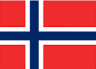 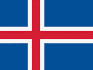 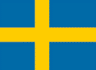 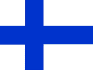 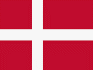 Source: Statistics Norway and Global Burden of Disease
[Speaker Notes: The life expectancy increased by 4 years from 2000 to 2022, and it is expected to continue increasing at the same rate in the years to come, despite the unusual decrease in 2022, which was an after-effect of the Covid pandemic.
Expected healthy years of life is more difficult to measure, these are figures from the Global Burden of Disease (used by the WHO). We also see a small increase here, but lower than the one for life expectancy. These figures are uncertain, however.
The increase in life expectancy has been higher than in our neighbouring countries. Norway has now caught up with both Sweden and Iceland, which has previously had a longer life expectancy than us.]
Ageing flattens burden of disease curve,but the decrease within working age continues
Burden of disease, projected to 2035
(sum of lost years of life and non-fatal health loss per 100,000 population)
Source: Global Burden of Disease Project
[Speaker Notes: What we see here is a presentation of the so-called burden of disease in the population. This is defined based on how many people die and how many people have various diseases, where diseases are weighted based on how severe they are. 

The public health is expected to improve for each age group. But seeing as we will be getting many more elderly people in the years to come, this increases the burden of disease and leads to a small increase towards 2035. This means we will see more disease in the population, because we have a larger number of elderly people – and this should not come as a surprise. But if we consider the working-age population, in this context defined as people aged 20–69, we expect to see a decrease in the burden of disease, despite the fact that people within this population group are also ageing. So, the working-age population is expected to be healthier in the years to come, which, when considered on its own, should mean fewer people being excluded from the workforce due to illness.]
How did the Covid pandemic affect public health?
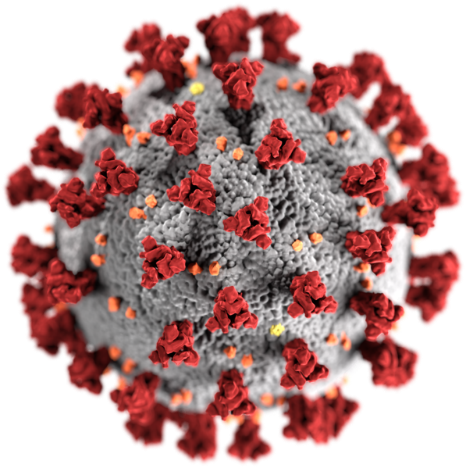 Increased absence due to sickness, more long-term absence
Resistance to declare fit for work, or after-effects?

Lower mortality rate in the beginning,increased mortality rate since late 2021
Primarily due to Covid-19
10 % with Long Covid: Risk highest after hospitalisation

Few clear indications of increased rate of psychological disorders
[Speaker Notes: During the pandemic, Norway had fewer deaths and hospitalisations than most countries we normally compare ourselves with. Even so, from late 2021 to January 2023, the mortality rate has been somewhat higher than normal. According to the Norwegian Institute of Public Health, the pandemic led to a temporary increase in mental health disorders and a reduction in quality of life, but there is little evidence to suggest that these measures have had a permanent detrimental effect on the population’s mental health. Covid-19 does come with a risk of after-effects and complications, especially for people who had to be hospitalised. Such after-effects may be the cause for the increase of people on long-term sick leave during the pandemic. We could still get new waves of the Covid pandemic, and the risk of serious illness is especially high for unvaccinated people, but the risk is also high for other groups with an elevated risk due to age or pre-existing conditions.]
Fewer people receiving health-related benefits
Decrease 2010–2019
Biggest decrease amongover 50 populationand especially over 60 population
Increase during pandemic
Highest since 2012
Further increase in 2022
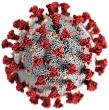 [Speaker Notes: In the last 10 years prior to the pandemic, we saw a relatively clear decrease in the share of the population aged 18–66 who received health-related benefits from NAV. This decrease is often explained by improved public health, a higher education level and more migrant workers, as well as more stringent rules for work assessment allowance from 2018. During the pandemic, this share has increased, and is now almost back at the same level as previously, and by the end of 2021, almost 18 percent of the population aged 18–66 received health-related benefits (and we expect to see an increase for 2022 as well; these figures will not be ready until late 2023).  
Despite a positive development pre-pandemic, Norway still has a high share of recipients of health-related benefits compared to other countries, and this share has increased even more during the pandemic. This higher share in Norway could potentially be attributed to the fact that Norwegian benefits generally offer a higher income when illness is the reason for a lack of income than when the reason is social issues or unemployment. This could lead to a form of “medicalisation” in the sense that social issues are interpreted as medical, and may entail long-term reliance on benefits and a reduced likelihood of finding new  employment or returning to work.]
More young people receiving disability benefit
Percentage of population aged 18–29 receiving sickness benefit, work assessment allowance and disability benefit (left axis)
and health-related benefits, total (right axis)
[Speaker Notes: For young people under age 30, the share receiving health-related benefits was stable prior to the pandemic, but even so, the share of people on disability benefit increased sharply, while fewer people were receiving sickness benefit and AAP. The increase in disability benefit recipients among young people can be attributed to an increase in new recipients of disbility benefit under age 25, especially among persons aged 18–19. This increase is attributable to an increased number of young people with diagnoses including disabilities and autism. One key explanation could be that more children are born with disabilities, because women have children later in life, or because more children born prematurely survive, but with neurological and psychological delayed injuries.]
Health – development towards 2035
Increased life expectancy and improved public health in all age groups
But ageing leads to stable burden of disease overall, decrease for working age population
Uncertainties
Covid pandemic ending?
Risk of future pandemics
Antibiotic resistance
Health-related benefits affected by more than health
Restructuring leads to increased risk of labour force exclusion
Labour shortages improve chances of inclusion
Psychological disorders more often cause for health-related benefits despite no increase in prevalence in population – trend may continue
Expecting stable development in share receiving health-related benefits overall
Photo: Colourbox
[Speaker Notes: It is important to point to some uncertainties in terms of public health going forward. We believe the Covid pandemic is coming to an end, but this is not yet clear. In addition, there is a risk of future pandemics – and some believe this risk is higher than it used to be – and there is also the risk of increased antiobiotic resistance.

When the population becomes healthier, one would expect to see fewer recipients of health-related benefits from NAV, i.e. sickness benefit, AAP and disability benefit. 
But this is not a given, as the development for these benefits depends on more than just health.
- Among other things, restructuring in the labour market may lead to increased risk of exclusion from the workforce. This is something we should strive to prevent.
- At the same time, as was previously mentioned, labour shortages are a good opportunity for increased inclusion.
- Psychological disorders have for some time been an increasing cause of health-related benefits, even though figures from the Norwegian Institute of Public Health show that the prevalence of psychological disorders in the population has not increased. It is true that there is an increased share of young people experiencing psychological issues.
There could be many reasons why recipients of benefits from NAV more often have psychological diagnoses. This could be because workplace demands have made working more difficult for those who have a psychological disorder, or because we now have more openness about psychological disorders and that how we diagnose these disorders has changed. In addition, another explanation could be what we call medicalisation, which entails sticking a health label on complex issues that involve health as well as other factors (such as unemployment or social issues). 
We fear that the trend of psychological disorders becoming increasingly more common as a diagnostic basis for health-related benefits will continue.
But overall, we believe that the share of the population receiving these health-related benefits from NAV will remain stable in the years to come. Improved public health is a reducing factor, whereas the other factors we just listed are an increasing factor.]
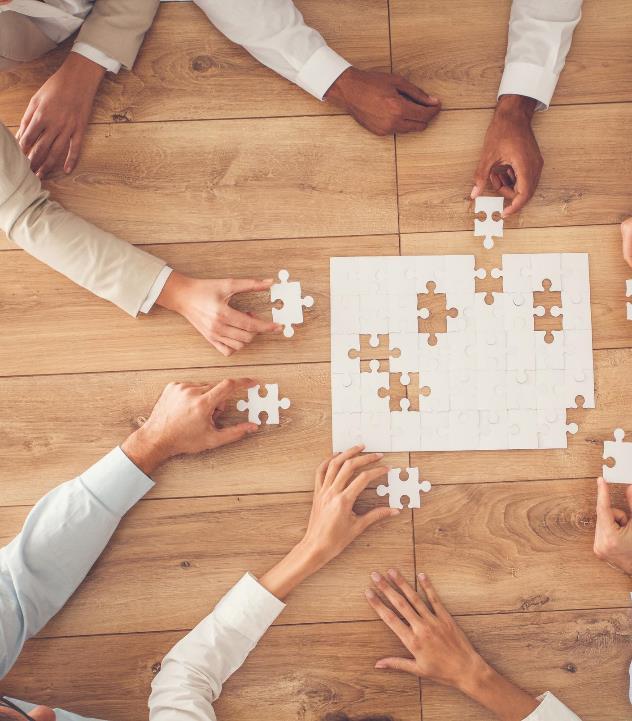 Questions for reflection
How will an ageing population, in combination with improvements in public health, affect NAV?

How can NAV prevent exclusion of young people with psychological disorders?

Which new methods for inclusion of people with health problems will be important in 2035, and what will they require in terms of competence

How can NAV better collaborate with the health sector?
Political trends
Photo: Colourbox
[Speaker Notes: Restructuring, inclusion and sustainability of the welfare state is likely to become political challenges
In recent years, the political landscape has undergone a rapid transformation, with the pandemic, an ongoing war in Ukraine and increased inflation. The geopolitical situation is uncertain, and we see the consequences of this in the form of changing international framework conditions and greater emphasis on security and preparedness.
 
The Norwegian labour market and welfare model is contingent on the population having a high level of trust in policy-makers and institutions. Internationally, decreasing political trust, increased polarisation and populism have been subject of much debate in recent years, but these developments have not been present in the Norwegian discourse to the same degree. Increased energy costs and high prices make it difficult for many to make ends meet, with increased inequality and a sharper discourse climate. This leads to increased polarisation and policies that come as a response to crises and acute situations. For NAV, this could mean more frequent regulatory changes and greater unpredictability. In the short term, we may get more political governance and more expansive policies, whereas in the long term, it is unlikely that labour and welfare policies will receive larger budgets and better framework conditions.
 
Trust reforms in several neighbouring countries followed by the ongoing Norwegian trust reform, reflect a trend with less centralised governance and a stronger focus on local service development in an attempt to reach the goals set for public administration. This promotes greater expectations for NAV’s local and national service development efforts to have documented social and economic effects. This requires a knowledge-based approach, with trials followed by evaluations.
 
Relations with Europe will probably become more important in the years to come. The EU is taking a more active role in policies that are relevant for NAV, such as labour and welfare policies, skills policies and ICT/digitalisation policies. This is achieved partly by regulations that bind all member states and often also Norway, through the EEA Agreement, and partly by an indirect approach in the form of recommendations for member states.
 
A key political challenge towards 2035 will be to ensure the sustainability of the welfare state. In weighing safe welfare schemes against economic sustainability, policy-makers must make some difficult prioritisations. Their options are reduced benefits/service offerings, increased taxation, measures to increase employment rates and/or making the public sector more efficient.
 
Skills policies will presumably become even more central in the years to come, especially considering technological developments and the green transition. We expect to see a stronger focus on further and continuing education. Inclusion of those who are currently not part of the workforce will also remain a high priority, in order to prevent poverty and manage labour demands. This is especially relevant for some immigrant groups and young people who do not have a formal education. Immigration often requires both integration and skills development, where better and earlier access to upper secondary education and vocational certification may be appropriate measures. Measures aimed at young people who are at risk of being permanently excluded from the workforce include easier access to training and better follow-up.
 
The main objectives of labour and welfare policies are a well-functioning labour market, income protection schemes that provide financial security while also providing incentives for work, workforce inclusion of vulnerable groups, and good living conditions for the most disadvantaged groups. We expect to see strong cross-party support for these objectives, but some lines of conflict are likely to remain:
Increased demand for health and care services and limited budgets are likely to intensify the debate over public or private solutions, even for NAV. Among the population, there is a long-standing wariness of privatisation of public services, while, at the same time, many are positive of private welfare services as a supplement to public offerings.
Comprehensive, universal schemes are expected to remain, but there could be some level of disagreement concerning universal benefits v. means-testing or adaptations to specific target groups.
The balance between benefit levels and incentives – there is political debate over how high benefits should be to counteract poverty and inequality,  without becoming a negative incentive to work. This debate focuses on where to draw the line on the ambition of workfare policy and the scope of activity requirements.
Other policy conflicts will also intersect with labour and welfare policy. This includes climate policy, which will have consequences for the rate and means of restructuring, as well as trade and foreign policy, where the risk of downscaling of broad international cooperation could result in more regional cooperation between countries and a discussion of Norway’s ties to the European Union. In the immigration area, we expect continued debate on the scope of immigration, integration measures and qualification requirements for benefits. In addition, sudden changes may create situations where central authorities and NAV again need to accommodate high numbers of recent arrivals, which will require greater coordination efforts. Persistent labour shortages may also lead to policy changes in regard to labour migration from countries outside the EU, as we have seen in some other EU countries. 
 
With increased centralisation and an age boom that will hit rural districts the hardest, there is much to suggest that centre-periphery issues also may become a source of political conflict. In this context, municipal mergers and centralisation of NAV offices and other NAV units may become focal points of discussion.
 
As for digitalisation policies, we expect ambitions of uniform public services, customised for the individual’s circumstances, and increased automation to remain in the years towards 2035. These ambitions will require data sharing, legislative development and better financing. They will be challenged by principles of governance, such as sectoral boundaries and municipal autonomy, considerations of ethics and privacy, and demand for means-testing and targeted benefits.]
Restructuring, inclusion and sustainability
Restructuring and new skills will become even more important

Inclusion of vulnerable groups
Some immigrant groups and young people lacking formal education

Ensure sustainability of the welfare state – more and more relevant
Balance between secure welfare schemes and economic sustainability
Tough prioritisation require combination of measures, depending on political majority:
Reduced benefits, reduced service offerings?
Increased taxes and charges?
Measures to increase employment?
Make public sector more efficient?
BYTTES UT
[Speaker Notes: We expect that major societal challenges related to restructuring, inclusion, ageing and the sustainability of the welfare state are expected to have an impact on labour and welfare policies towards 2035. 

Skills policies will likely become even more central in the years to come, especially considering technological developments and the green transition. We expect to see a stronger focus on further and continuing education. As for inclusion of vulnerable groups in the workforce, we believe that some immigrant groups and young people who do not have a formal education will be a priority. Immigration often requires both integration and skills development, where better and earlier access to upper secondary education and vocational certification may be appropriate measures. Measures aimed at young people who are at risk of being permanently excluded from the workforce include easier access to training and better follow-up.

A key political challenge towards 2035 will be to ensure the sustainability of the welfare state. In weighing safe welfare schemes against economic sustainability, policy-makers must make some difficult prioritisations. Their options are reduced benefits/service offerings, increased taxation, measures to increase employment rates and making the public sector more efficient. Different political parties have differing views on which measures are best suited, but the challenges are considerable enough to require a combination of measures.]
Key lines of conflict in coming years
In labour and welfare policy
Benefit levels v. incentives, boundaries of workfare policy
Universal v. means-tested schemes
Public v. private solutions

Society in general
Climate and environmental issues
International cooperation
Immigration and integration
Centralisation 

Increasing political polarisation
Multiple, sudden policy shifts
Threat to trust in NAV
Photo: Colourbox
[Speaker Notes: We expect to see continued cross-party agreement on a majority of the fundamental aspects of labour and welfare policy. Some lines of conflict, however, are likely to remain:
Increased demand for health and care services and limited budgets will probably intensify the debate over public or private solutions, even for NAV. Among the population, there is a strong, and increasing, wariness of privatisation of public services, while, at the same time, many are positive of private welfare services as a supplement to public offerings. 
Comprehensive, universal schemes are expected to remain, but it is likely that we will see some level of disagreement concerning universal benefits v. means-testing or adaptations to specific target groups through political fine-tuning.
The balance between benefit levels and incentives – there is political debate over how high benefits should be to counteract poverty and inequality without becoming a negative incentive to work. This debate focuses on where to draw the line on the ambition of workfare policy. The same applies to activity requirements and measures aimed at people who are not part of the workforce.
Other key policy conflicts will also intersect with labour and welfare policy:
Climate policy and policy choices in connection with the green transition will probably impact the pace of restructuring, which measures are used and the distribution of responsibility between the commercial sector and the authorities.
Uncertain times, with a risk of downscaling or changing of international cooperation could lead to a debate over Norway’s role in international trade and relationship with the EU, with the consequences this may have for the Norwegian labour market.
In terms of  immigration, we expect continued debate over scope, integration measures and qualification requirements for benefits. In addition, sudden changes may create situations where central authorities and NAV again need to accommodate high numbers of recent arrivals, which will require greater coordination efforts between NAV and other affected parties.
With increased centralisation and an age boom that will hit rural districts the hardest, there is much to suggest that centre-periphery issues may also become a source of political conflict in the years to come. In this area, the discourse centres on fundamental welfare services in the context of district policy, where municipal mergers and centralisation of NAV offices and other NAV units could become key points of conflict.

The Norwegian labour market and welfare model is contingent on the population having a high level of trust in policy-makers and institutions. Internationally, reduced trust in public institutions, increased polarisation and populism have been central topics of discussion in recent years. Until recently, these factors have not been prevalent in Norway, among other things because of our broad welfare schemes and institutionalised collaboration in the workplace. The war in Ukraine and subsequent increase in electricity and food prices have led to a much sharper tone in the Norwegian public discourse. We now believe there is increased risk of polarisation and loss of trust even in Norway, but this will depend on international conflict levels and the degree to which the uncertain economic development and high inflation will continue. This could lead to multiple abrupt shifts in labour and welfare policy, where policies increasingly come as a response to crises and acute situations. 
 
Recent trust reforms in several neighbouring countries, followed by the ongoing Norwegian reform, lead us to believe that less centralised governance and a stronger focus on local service development in an attempt to reach the goals set for public administration is a trend we expect to continue. For NAV, this will require a knowledge-based approach, with trials followed by evaluations.]
International influences
Changing international framework conditions
The EU will probably become more important for Norway in a time with increased regionalisation and nation rivalry
Increased demand for preparedness to face future international crises

EU policies towards 2035
Active role in data protection and ICT/digitalisation policy
“Soft politics”: Recommendations to member states and requirements for local targets and action plans
Skills policies, labour and welfare policy
Increasing awareness of need to fight poverty and economic inequality

UN Sustainable Development Goals
Framework that informs strategies and plans for NAV and our partners
Photo: Colourbox
[Speaker Notes: We expect the EU to play a bigger role for Norway as a global player in a more uncertain world, both as a trading partner, and in preparedness, data protection and digitalisation policies. The EU will also assume a more active role in recommendations and action plans in the areas of labour and welfare policy and skills policies, which will have a more indirect influence.

In a more uncertain world, our relationship with Europe and the EU is likely to become even more important in the years to come. The EU is gradually taking a more active role in policies that are relevant for NAV, such as labour and welfare policies, skills policies and ICT/digitalisation policies. This, in part, takes the form of directives that are binding for all member states and often also for Norway through the EEA Agreement. But it often takes the form of “soft politics”, which are recommendations to member states. These could have a more indirect influence on Norway.]
Political opportunities
Measures for restructuring and competence development
NAV, employers, workers and policy-makers all have responsibilities
Increased emphasis on education as a labour policy tool

Increased interaction and coordination
Will require regulatory changes and dismantling of organisational barriers

Digitalisation and simplification
Goal is a more uniform user experience when interacting with the public sector
Digitalisation and automation require regulatory simplification
BYTTES UT
Photo: NAV
[Speaker Notes: Expectations for NAV going forward include, among other things, that we offer services that facilitate for restructuring and skills enhancement and promote occupational mobility.
During the pandemic, it became easier to combine unemployment benefit with education, and it is likely that this combination of benefits and skills enhancement will remain the policy going forward.

Another expectation for the public sector is to provide better service coordination, both because users expect it and because societal challenges have a broad impact. To achieve this, regulatory changes, and perhaps some dismantling of cross-sectoral barriers, may be necessary. In the proposal for a new Public Administration Act, collaboration between administrative bodies is a central focus, and there are some suggestions, among other things, for adjustments to confidentiality requirements, which may make it easier to collaborate. At the same time, increased collaboration requires political intent and political governance. 

Increased collaboration also goes hand in hand with digitalisation. 
Regulatory simplification and adjustment are often required. While even complicated rules may be automated, it will often be more resource-demanding to do so.
Simpler rules will also make it easier for users of the services to understand them. At the same time, simplification may, in some cases, have negative consequences for some, and it will often be a political goal to have greater flexibility and more targeted benefits. This could make it more difficult to achieve simplification.]
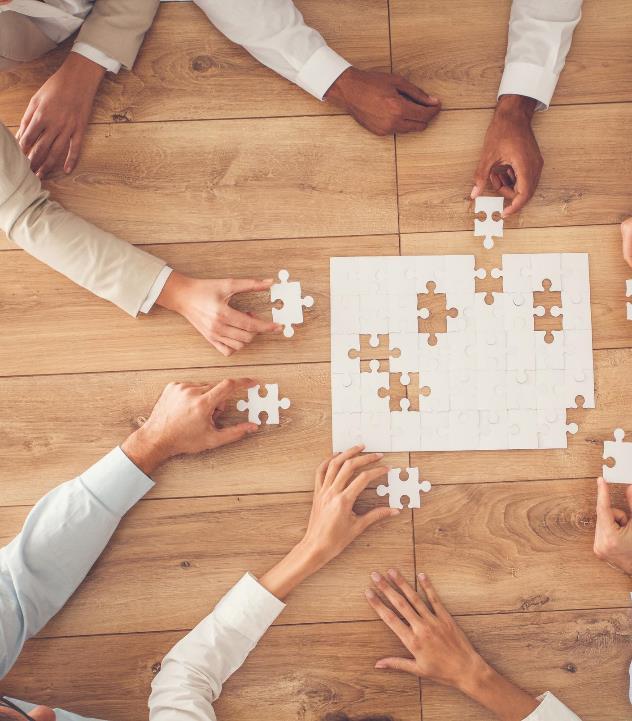 Questions for reflection
How can we ensure a sustainable welfare state in the future?

Which political measures are required to include more young people and immigrants into the workforce?

Is NAV sufficiently prepared for future crises and cyber attacks?

How will the trust reform affect NAV?
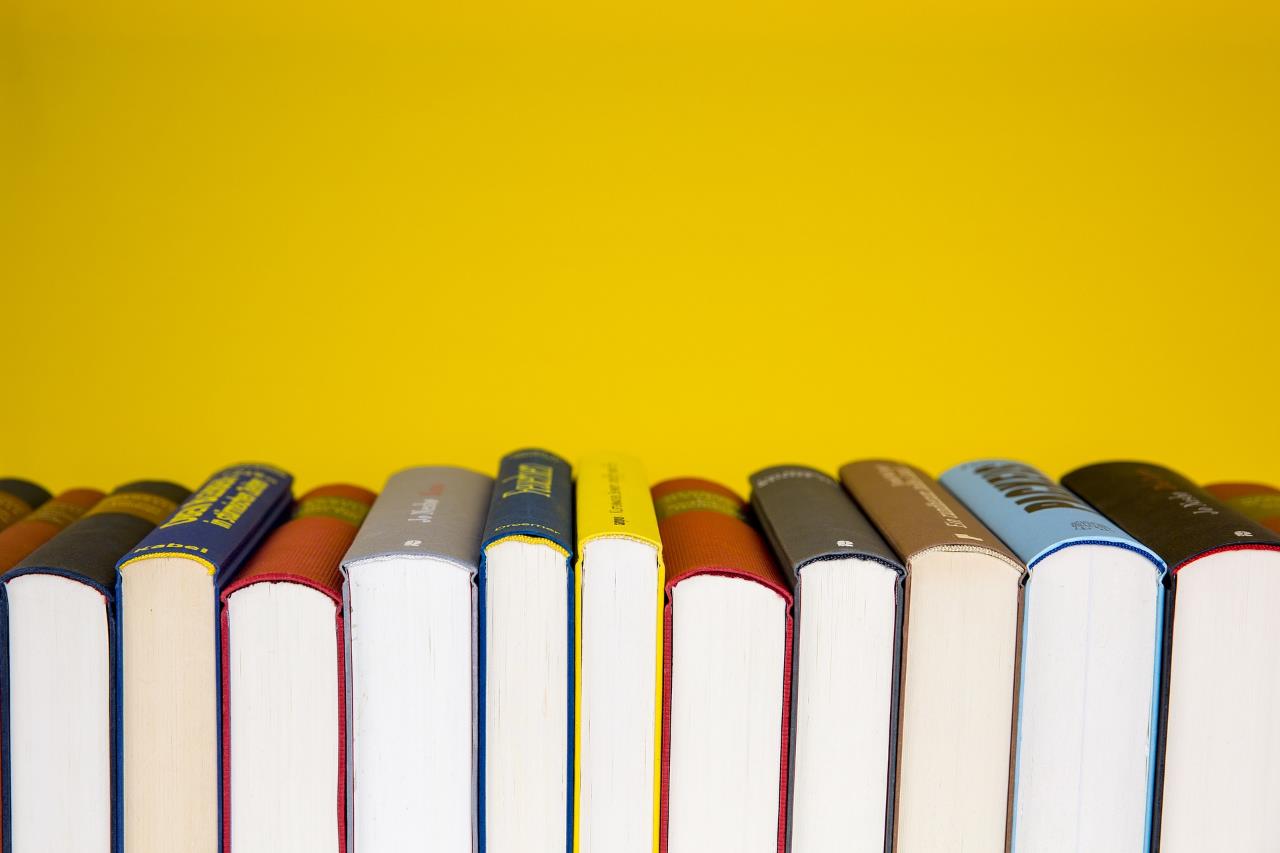 Competence needs in NAV
Competence needs in NAV
Photo: Unsplash
Future competence needs in NAV
Knowledge of user needs
Knowledge and overview of colleague competencies
Guidance and relational competence
Continuous learning and competence development
Evaluation and experience-sharing
Flexible and innovative service development
High rate of restructuring
Changed user expectations
More cross-sectoral collaboration
Legal, technological and analytical competence
Competence with use of digital tools in interactions with users
Competence with responsible use of decision support based on artificial intelligence
Understanding of how digitalisation will affect the labour market
Digi-talisation
Knowledge of partners,services they may offer users, andthe effects of these
Competence in interdisciplinary and cross-sectoral collaboration and joint development initiatives
[Speaker Notes: NAV aims to be a learning organisation that promotes self-efficacy. NAV’s competence must evolve to meet the rate of restructuring in the labour market, changed expectations from users, digitalisation and a desire for increased collaboration with other organisations. Below are some areas where we anticipate a need for development:
 
A higher rate of restructuring in the labour market will require NAV to have an up-to-date analytical knowledge and understanding of what these changes will entail for the labour market and for service development, on both national and local levels. Continuous and practice-oriented competence development will be required to identify, reflect on and need to apply employee knowledge and experience. In order to access knowledge that may strengthen and renew service development, a culture where assessments and experiences are shared between NAV’s units is required. Knowledge of innovative and smooth service development, including how competence development can be integrated in service development, will also be a key factor in an environment of rapid restructuring. Both managers and employees must take responsibility for competence development and learning opportunities.

Changes in user expectations will require deeper knowledge of user needs, in order to gain a better understanding of their situation. Especially important will be the knowledge of what promotes inclusion of vulnerable groups, such as youth, immigrants and others who are experiencing, or who are at risk of long-term exclusion. We also need a good overview of worker skills to meet future challenges and changed needs with good quality measures. Guidance competence can be developed through both formal education and informal arenas of self-reflection and skill training. Relevant areas include communication and relationship work, as well as training in how research-based knowledge can be applied in one’s own practice. To meet user expectations of uniform and continuous services, NAV should also emphasise knowledge of how internal core areas, such as guidance, inclusion, labour market and administration, interact and relate to each other.
 
Continuous services across sectors and administrative levels will require increased knowledge of partners in other sectors, which services can be offered to users, what the effects of such services are, and how new services can be developed in collaboration with other parties. Sharing knowledge and learning from experience across sectors will be central in contributing to uniform services and meeting future user needs. This will require structured approaches between different groups, users and employers, such as through networks, collaborations and co-creation projects. At the same time, this means that NAV must build competence on what is required for inter-sectorial collaborations to succeed, and how such collaborations can be evaluated and developed.
 
Digitalisation will require legal competence, as well as technological and analytical competence. NAV employees must build competence of how to use digital technology in meetings with users. Increasing use of artificial intelligence and decision support gives rise to a need for increased knowledge of how algorithms can be applied in safe and appropriate ways to build knowledge and further develop our practices. In addition, NAV will need to understand how digitalisation affects the labour market.]
Main findings
Technology
More flexible computing power and increased applicability of artificial intelligence
Vast opportunities for digitalisation of user contact and management
Considerations of data protection, legal protection and social acceptance require ethical and sustainable digitalisation
Labour market
Restructuring due to new technology and the green transition. Vulnerable globalisation leads to regionalisation of international trade
Increased skills requirements, especially shortages of health personnel and trade certificate holders
NAV must help ease transition, promote mobility and qualification by collaborating with employers and the educational sector
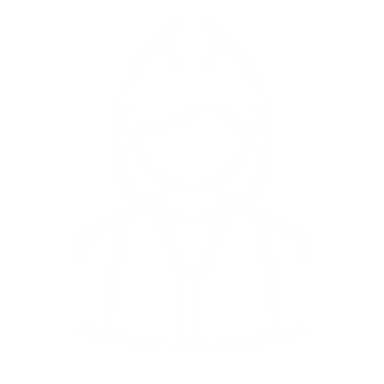 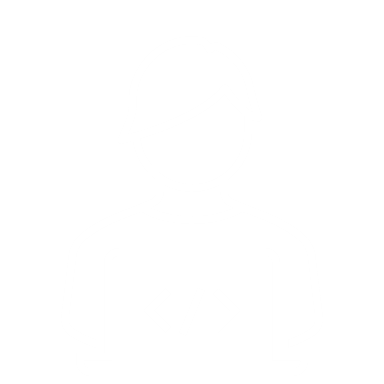 Living conditions and health
Increasing income inequality, refugees and others with weak ties to labour market most at risk
More uncertain living conditions for at risk groups, depending on inflation and interest levels
Increased life expectancy and improved public health. Decrease in burden of disease in working-age population, but restructuring leads to increased risk of labour force exclusion
Demographics
Ageing a challenge for the welfare state, centralisation continues. Immigration trends increasingly uncertain 
Weak growth for services and benefits in working age population, 35 percent increase in users of assistive technology and retirement pension will pose a challenge for NAV
Increased dependency will lead to increased demand for more efficiency and work-oriented follow-up
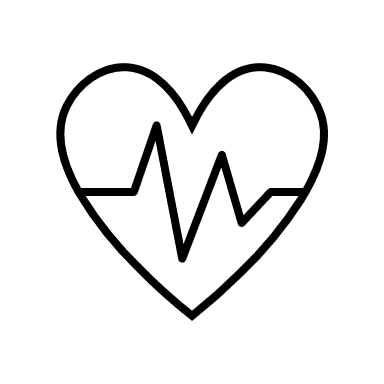 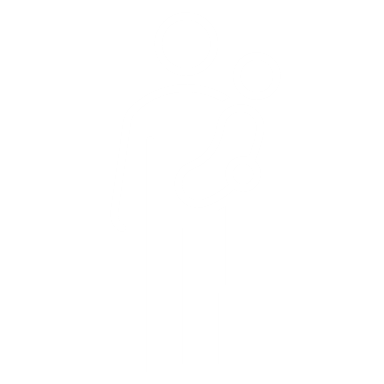 Political trends
Restructuring, inclusion and the sustainability of the welfare state will characterise labour and welfare policy – key lines of conflict will be universal v. means-tested, benefit levels v. incentives, public v. private 
The EU will become more important for Norway in an uncertain world
Risk of increased political polarisation challenges trust in NAV and may lead to more uncertainty in policies
User expectations
Continuous services customised to user needs
For NAV to remove barriers to implementation of digital services
Increased expectations for in-person meetings – expertise and relational competence
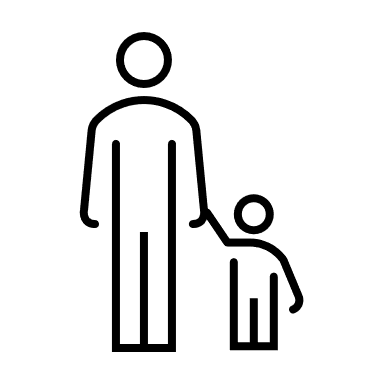 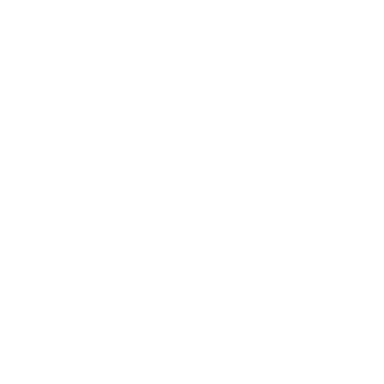 Want to know more?
More information found here: nav.no/omverdensanalyse
You may also contact us via e-mail redaksjon.omverdensanalysen@nav.no